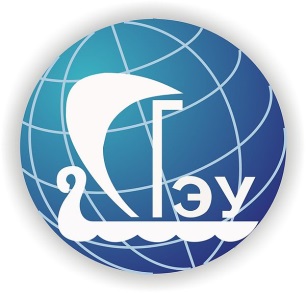 Полянскова Н.В.


ОСНОВЫ УПРАВЛЕНИЯ ПРОЕКТАМИ

Наглядное пособие
2019 г.
1
Востребованность управления проектами
Организационная структура
Программные средства
Поддержка высшего 
руководства
5%
Квалификация персонала
12%
37%
19%
27%
Практическое использование
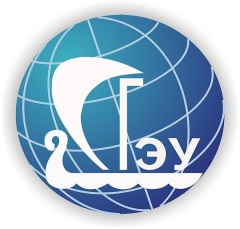 Основные причины роста интереса к управлению проектами (исследование Volkswagen): 
Возрастание сложности проектов – 27%.
   Увеличение числа проектов – 25%.
   Ужесточение требований к срокам – 23%. 
   Конкуренция и требования рынка – 11%.
   Требования к качеству продукта – 9%. 
   Мотивация персонала - 4%. 
   Новое руководство – 1%.
Профессиональное управление проектами позволяет:
 Экономить до 30 процентов времени и  до 20 процентов средств 
   Обеспечить соответствие проектов стратегии развития компании
   Эффективно управлять инвестициями и инновациями
   Обеспечить выполнение проектов в рамках установленных сроков, бюджета и качества
   Снизить риски неуспеха проектов 
   Эффективно распределить ответственность и обязанности между участниками проекта
   Сделать проекты контролируемыми и прозрачными для их руководителей и других заинтересованных сторон
Ключевые факторы успешного применения управления проектами (исследование Volkswagen):
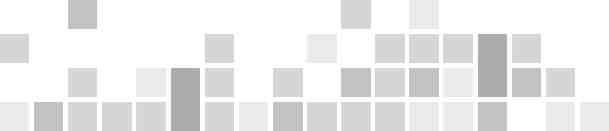 2
Тренды в управлении проектами
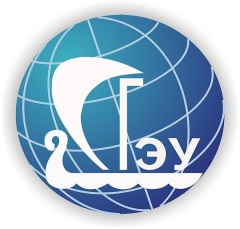 Формируются целостные модели управления проектами в организациях, интегрирующие различные уровни управления от стратегии до проектов и контрактов (портфель, программа, проект, контракт).
Формируются подходы интеграции проектно-ориентированной деятельности с функциональной деятельностью в организациях.
Определение роли высшего руководства в управлении проектной деятельностью.
Роль проектных офисов становится более комплексной и значимой в организации.
Создается система стандартов в области управления проектами, соответствующая тенденциям развития УП и позволяющая выстроить единое понятийное пространство.
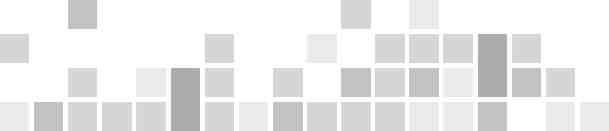 3
Тренды в управлении проектами
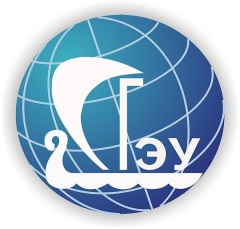 «Проектификация» обществ
Проекты для решения сложных задач
Глобализация и транснационализация управления проектами
Виртуализация управления проектами
Профессионализация управления проектами
Обучение и образование
Проекты, как основная форма деятельности бизнеса
Управление заинтересованными сторонами
Корпоративное руководство управлением проектной деятельностью
Проектно-ориентированные  организации
Женщины в управлении проектами
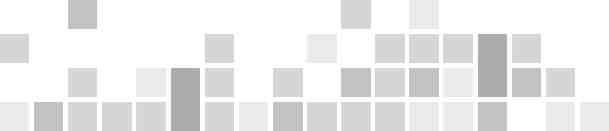 4
Source: TU Berlin, Prof. Hans-Georg Gemünden for GPM, 2014
Тенденции на рынке управления проектами
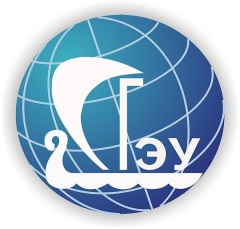 Меняющаяся бизнес-среда всё более вынуждает компании к организации бизнеса с помощью проектов и проектного управления.

Быстрый рост рынка сертификации, образования и тренингов в области управления проектами.

Высокая конкуренция между сервисами, предлагаемыми на базе различных стандартов Управления Проектами.

Кризисные явления в мировой экономике вызывают особую потребность в профессиональном управлении проектами, программами, портфелями – проекты должны выполняться эффективно и быстро.
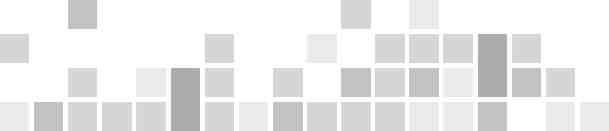 5
Десять главных трендов современного УП
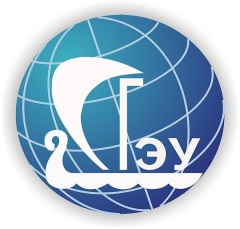 Инвестиции в подготовку специалистов по УП как ответ на  экономически трудные времена (образование, тренинги и сертификация).
 Быстрое принятие лучших (более правильных) решений «по» и «в» проектах.
 Критическое мышление как ключевая компетентность.
 Возрастание значения офиса управления проектами в организации.
 Взаимозависимость между управлением проектами и бизнес аналитикой на уровне корпоративного управления проектами –project governance.
 Руководители проектов становятся лидерами в процессах реализации организационных изменений.
 Вызовы, связанные с коммуникациями в глобальных виртуальных командах.
 Возрастание роли профессиональной сертификации.
 Управление взаимосвязанными функциями менеджеров проектов и деловых аналитиков.
 Влияние «Управления Талантами» на возврат инвестиций(ROI).
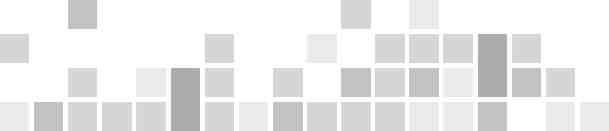 6
ESI International: Diane Johnson
Количество сертифицированных специалистов в сфере управления проектами
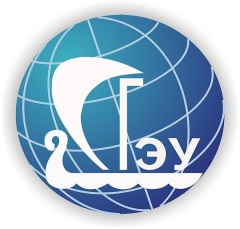 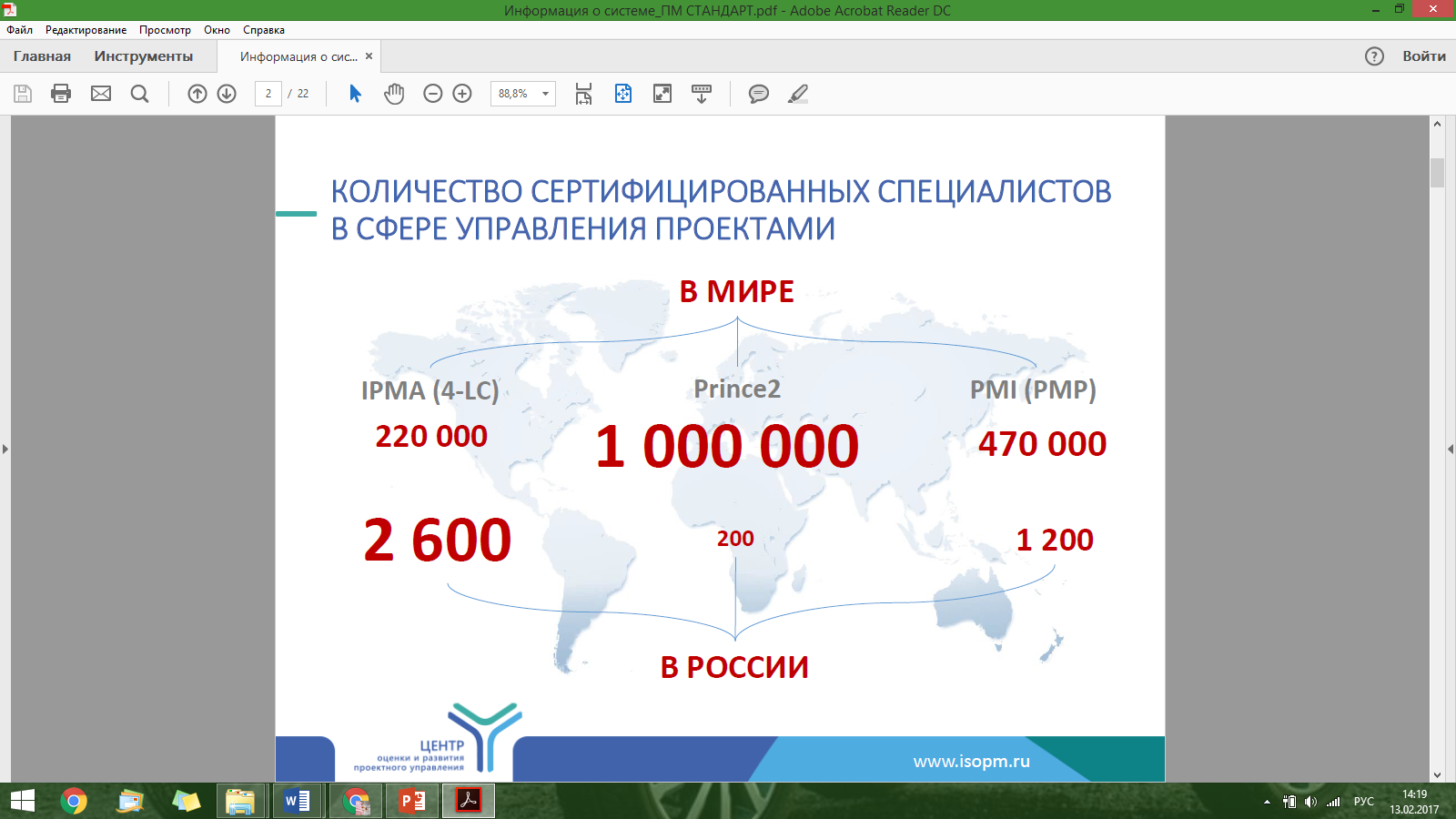 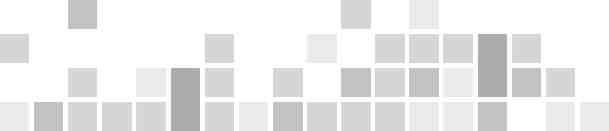 7
Стандартизация в области управления проектами
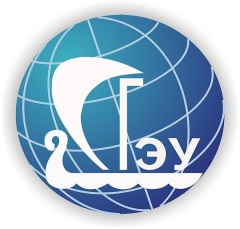 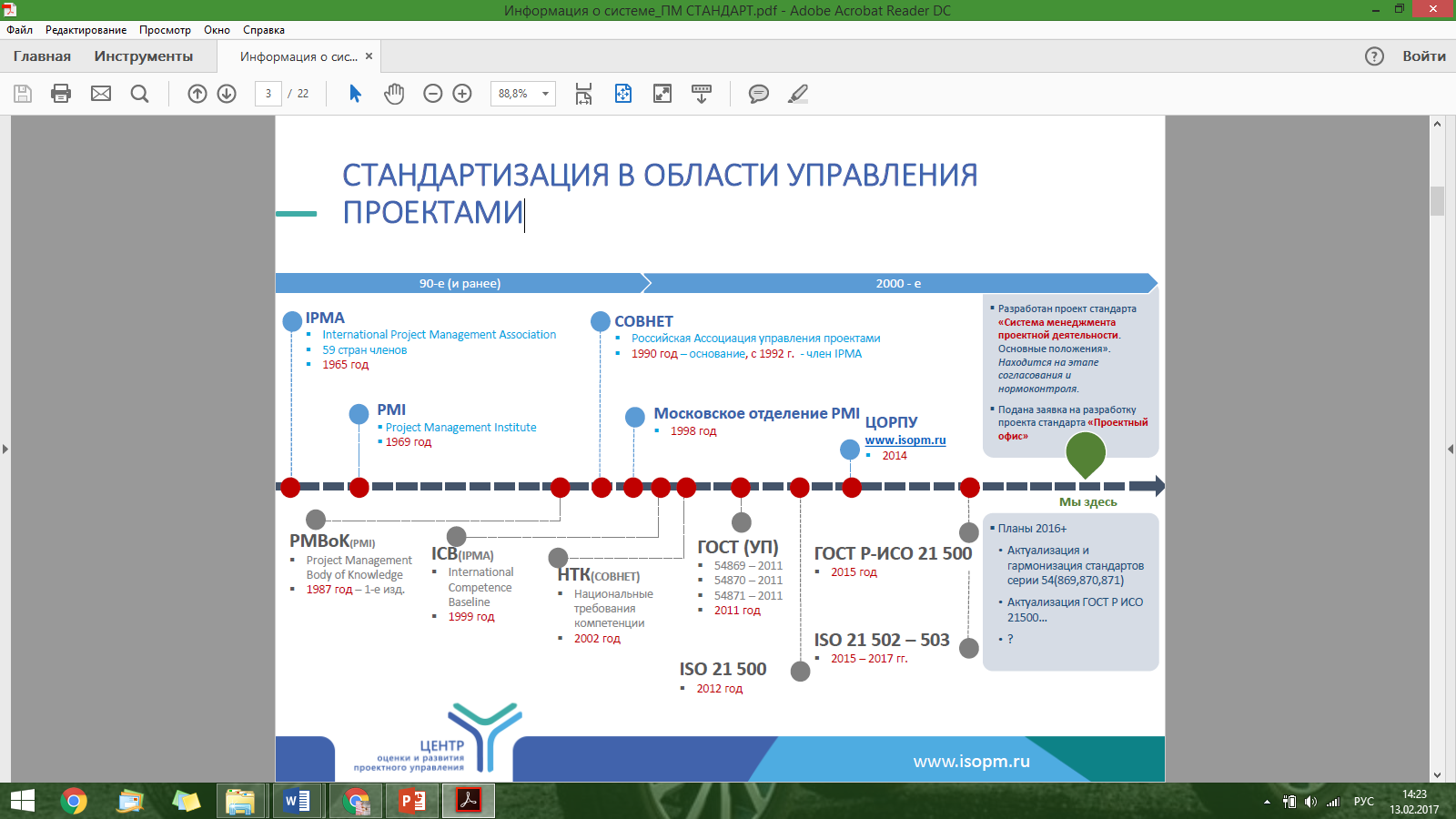 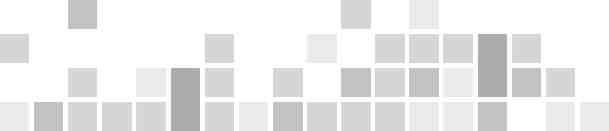 8
PMI (PMP)
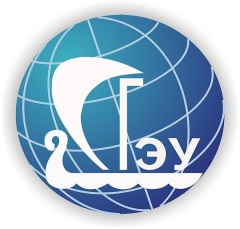 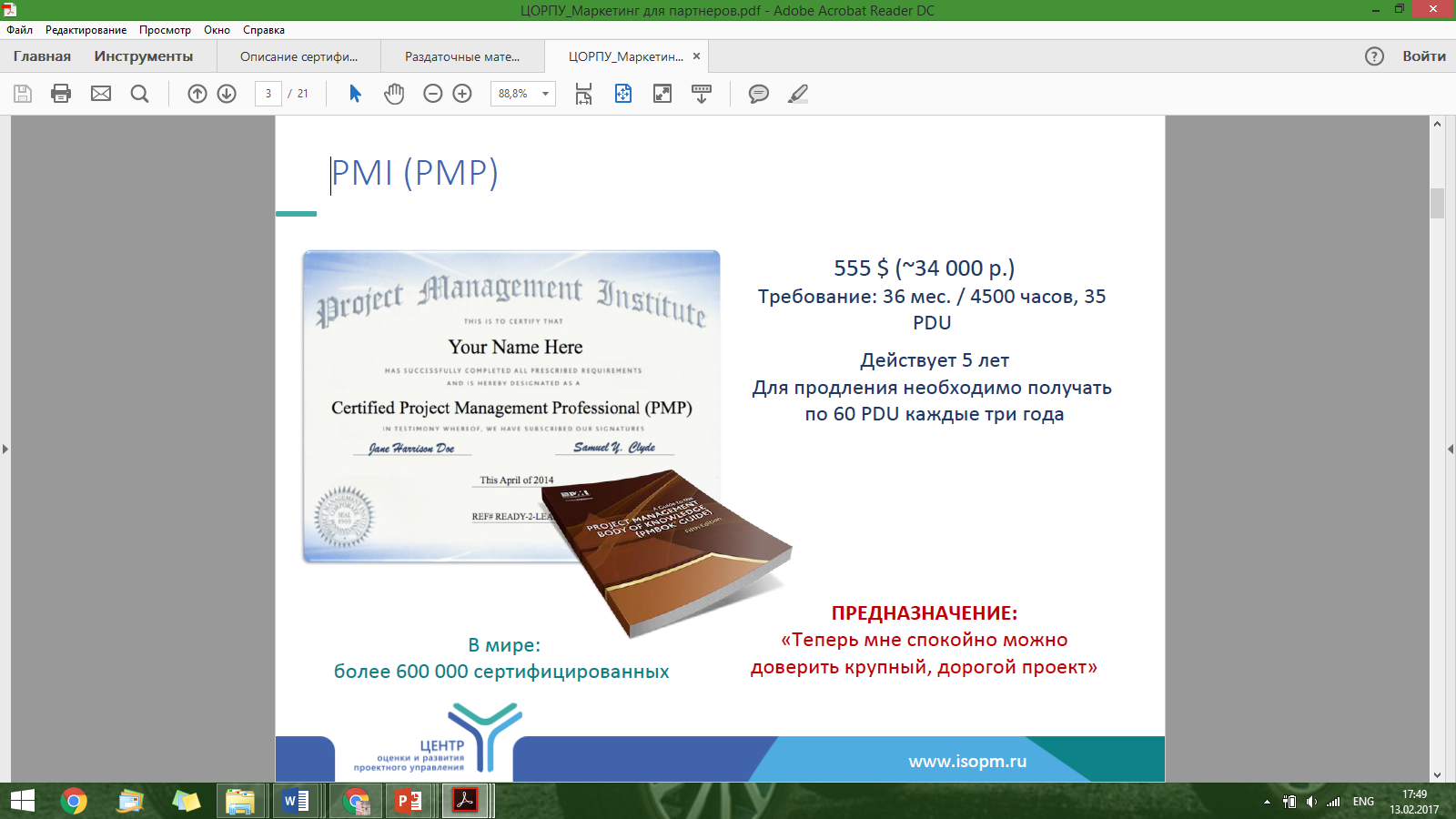 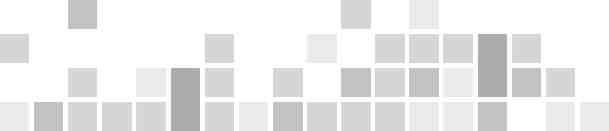 9
ICB (IPMA) НТК(СОВНЕТ)
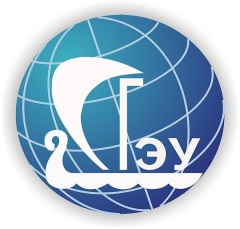 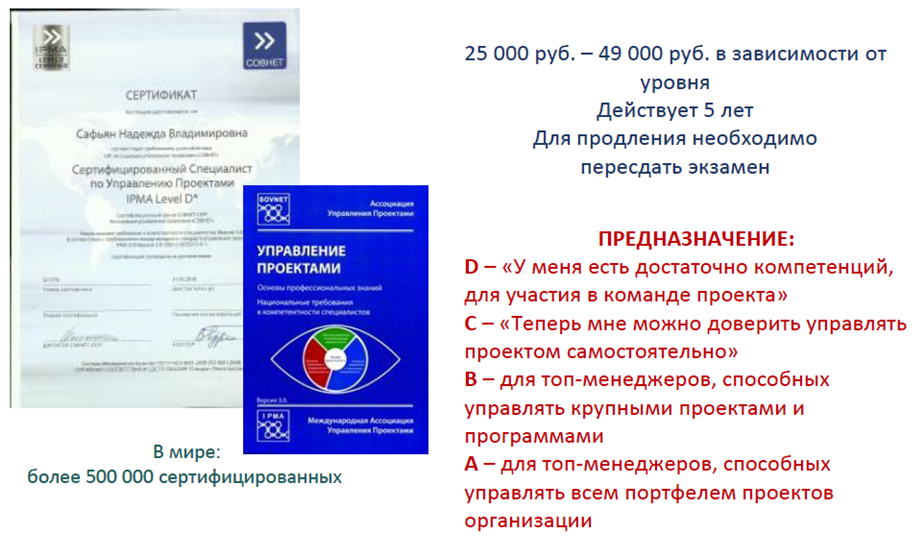 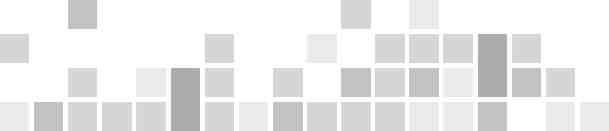 10
AXELOS (PRINCE2)
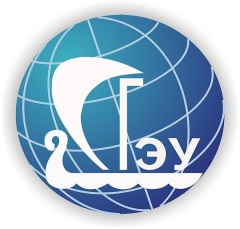 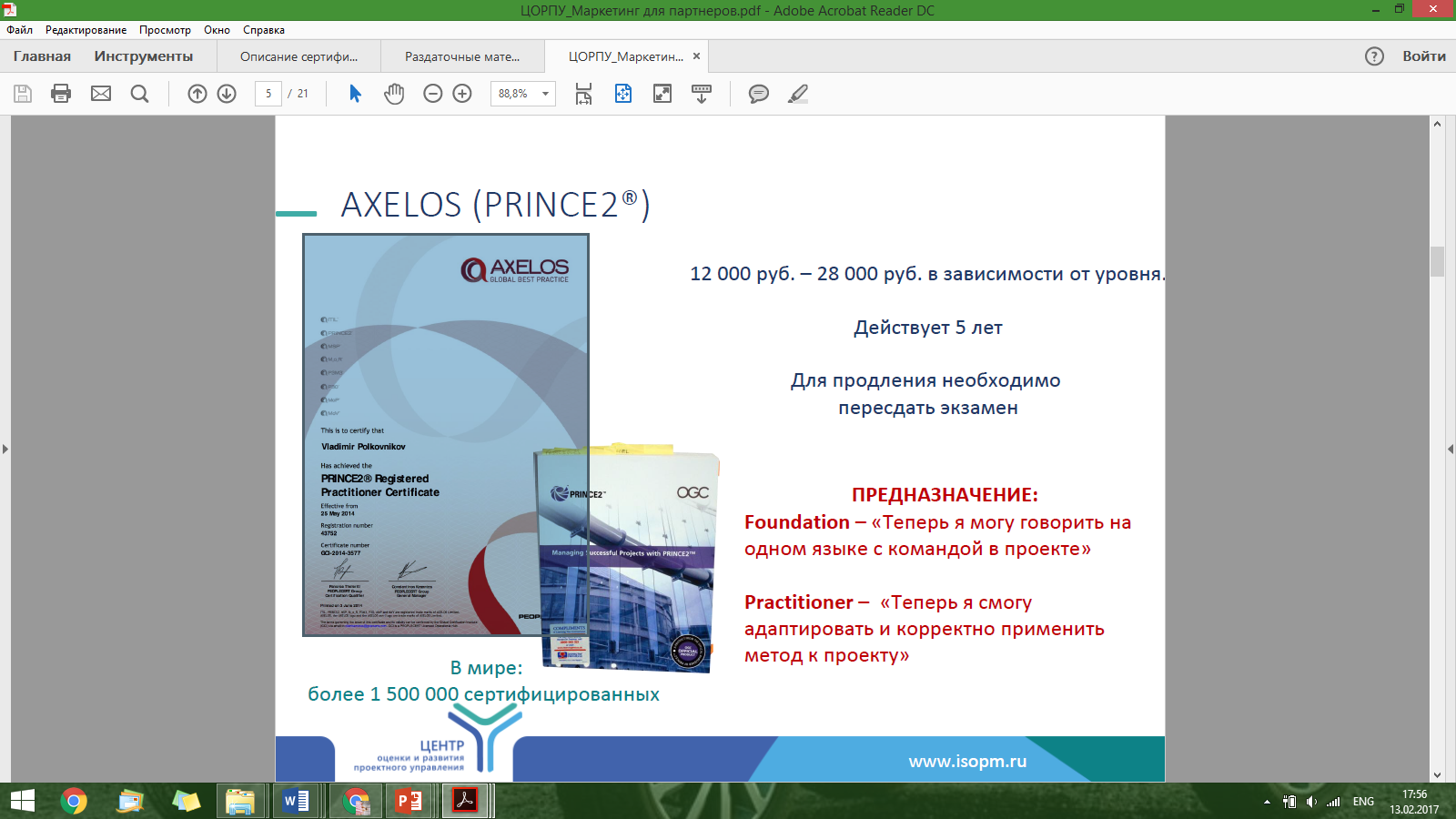 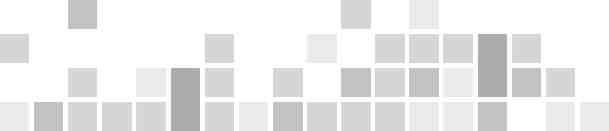 11
Предпосылки создания отечественной модели сертификации специалистов
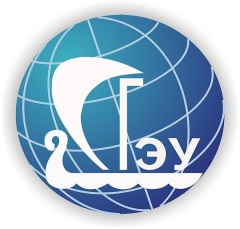 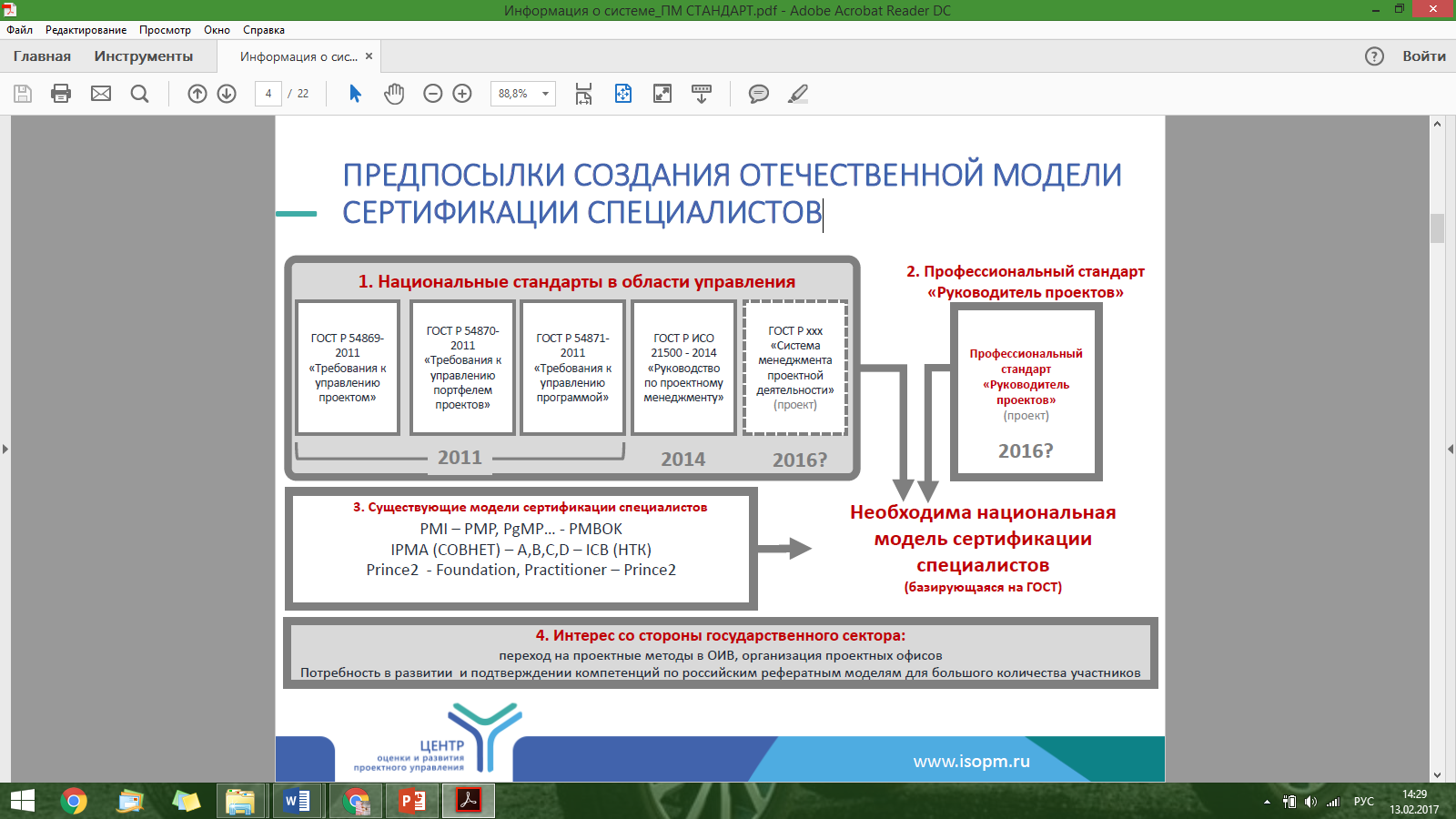 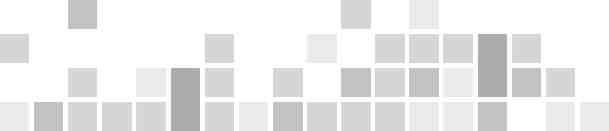 12
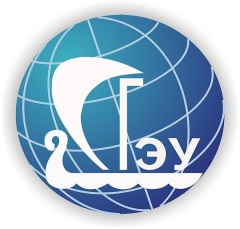 ПМ СТАНДАРТ– первая независимая российская система сертификации
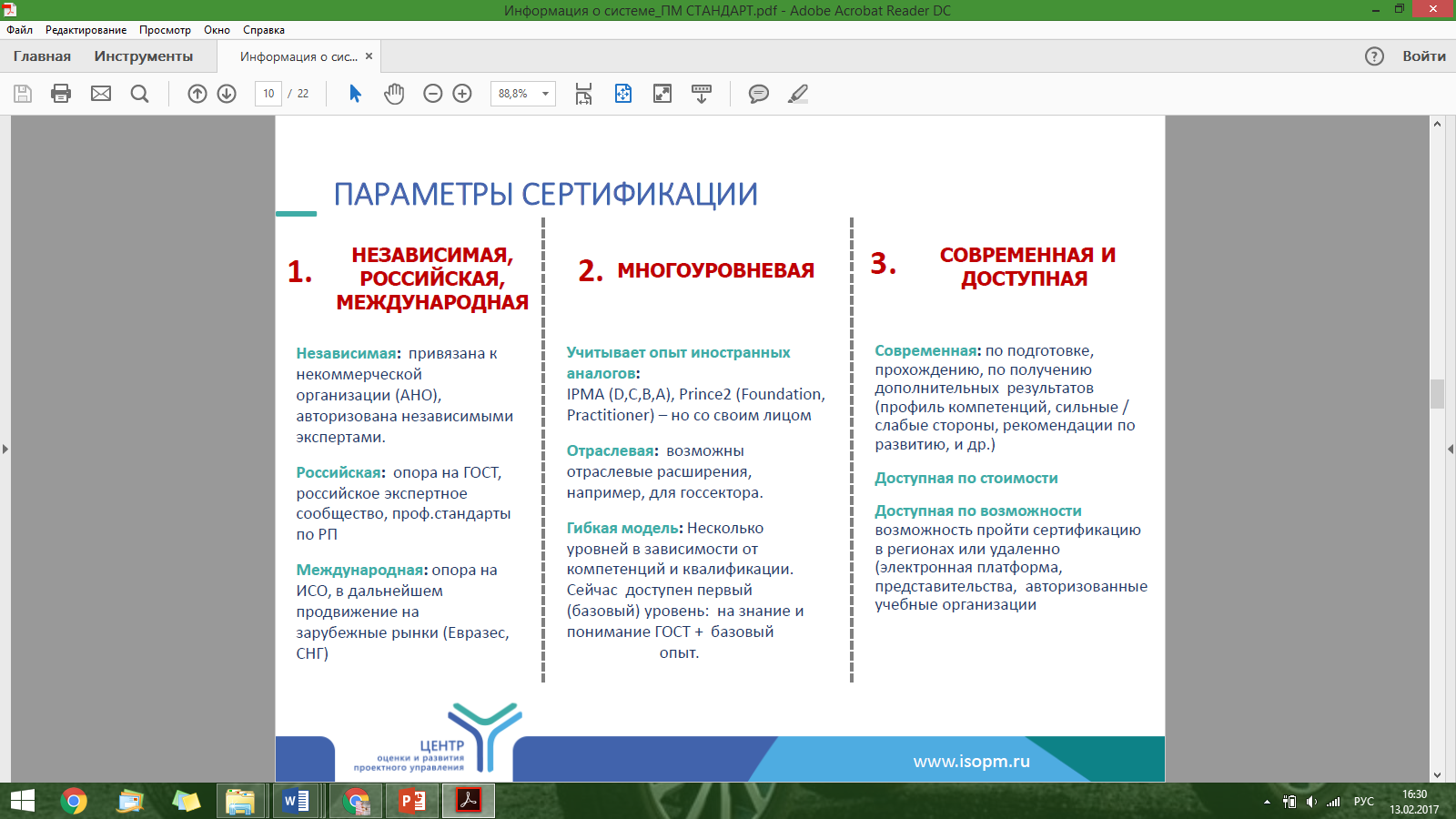 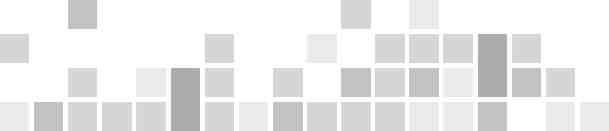 13
Преимущества сертификацииПМ СТАНДАРТ
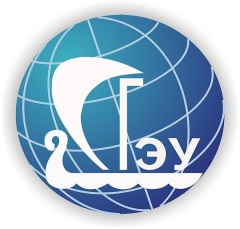 Для специалистов по управлению проектами: 
→ Подтверждение соответствия уровня компетентности требованиям модели оценки, построенной на основе национальных и международных стандартов. 
→ Независимая профессиональная оценка сильных и слабых сторон, определение направлений развития.
→ Большая по сравнению с другими системами доступность, в т.ч. в дистанционном (удаленном) варианте.
→ Более доступная по сравнению с другими системами стоимость.
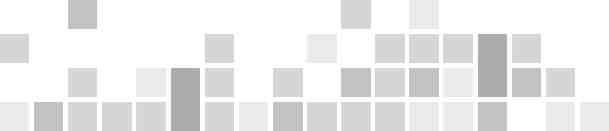 14
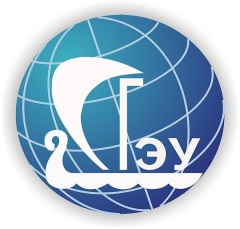 Преимущества сертификацииПМ СТАНДАРТ
Повышение эффективности работы проектных команд: 
→ Доступна дистанционная (удаленная) версия оценки проектного персонала на основе компьютерного тестирования. В регионах предусмотрена сеть уполномоченных органом сертификации организаций (партнеров). 
→ Развитие системы сертификации предусматривает приобретение статуса международной на основе распространения ее в странах Евразес, СНГ.
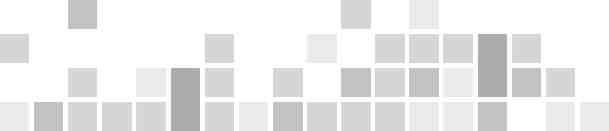 15
15
15
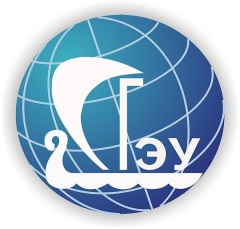 Преимущества сертификацииПМ СТАНДАРТ
Для организаций: 
→ Сертификация имеет гибкий характер и может предусматривать отраслевую (корпоративную) настройку (адаптацию).
→ Оценка соответствия компетентности проектного персонала потребностям проектного управления в организации.
→ Определение требований к системе обучения и профессионального развития специалистов и руководителей исходя из реального уровня их знаний и опыта в области проектного управления.
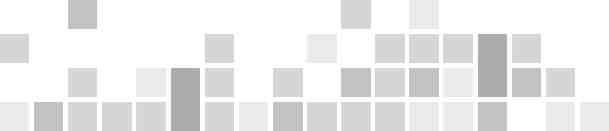 16
16
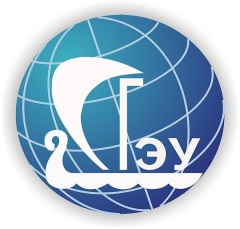 Основа сертификации ПМ СТАНДАРТ Базовый уровень
→ Национальный стандарт РФ. ГОСТ Р ИСО 21500 - 2014 «Руководство по проектному менеджменту» 
→ Национальный стандарт РФ. ГОСТ Р 54869-2011 «Проектный менеджмент. Требования к управлению проектом» 
→ Национальный стандарт РФ. ГОСТ Р 54871—2011 «Проектный менеджмент. Требования к управлению программой» 
→ Национальный стандарт РФ. ГОСТ Р 54870—2011 «Проектный менеджмент. Требования к управлению портфелем проектов» 
→ Национальный стандарт РФ. ГОСТ Р ИСО 10006-2005 «Руководство по менеджменту качества при проектировании»
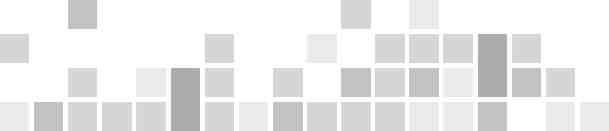 17
17
17
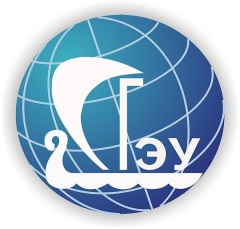 Сертификационное испытаниеПМ СТАНДАРТ Базовый уровень
Этап 1. Закрытые вопросы. 
50 вопросов
Максимальная оценка за каждый вопрос 1 балл
К ответу можно оставить текстовый комментарий

Этап 2. Открытый вопрос. 
2 открытых вопроса в форме краткого сообщения (Эссе)
Максимальная оценка за каждый вопрос 5 баллов

Время, отведенное на выполнение теста: 90 минут. 

Кандидат считается успешно прошедшим сертификацию в случае, если общее число баллов за два этапа будет больше или равно 42 (70%).
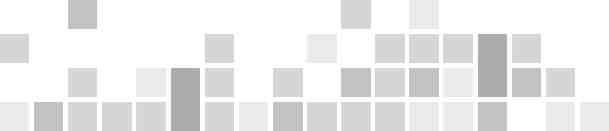 18
18
18
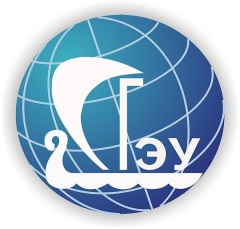 Проектная и операционная деятельность
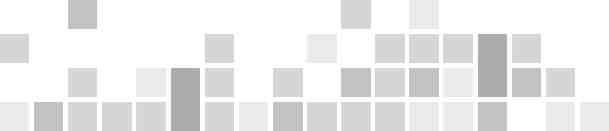 19
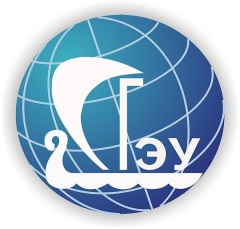 Взаимосвязь основных понятий проектного менеджмента
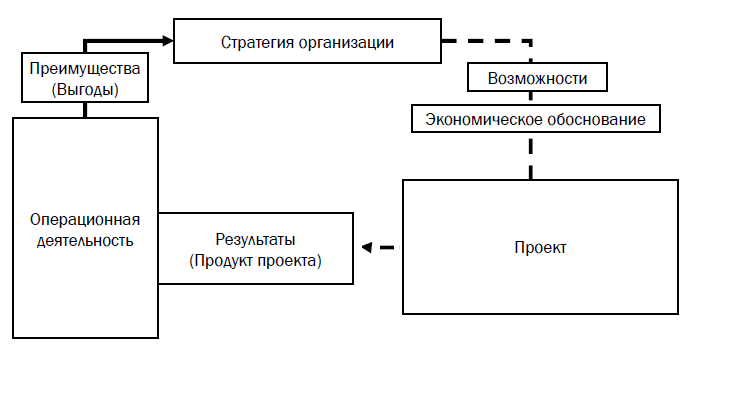 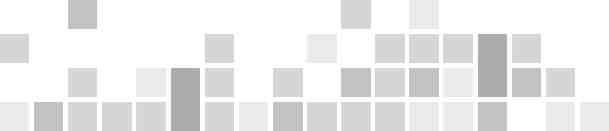 20
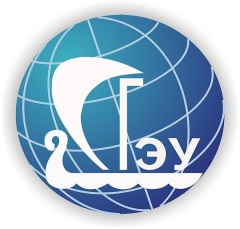 Взаимосвязь основных понятий проектного менеджмента
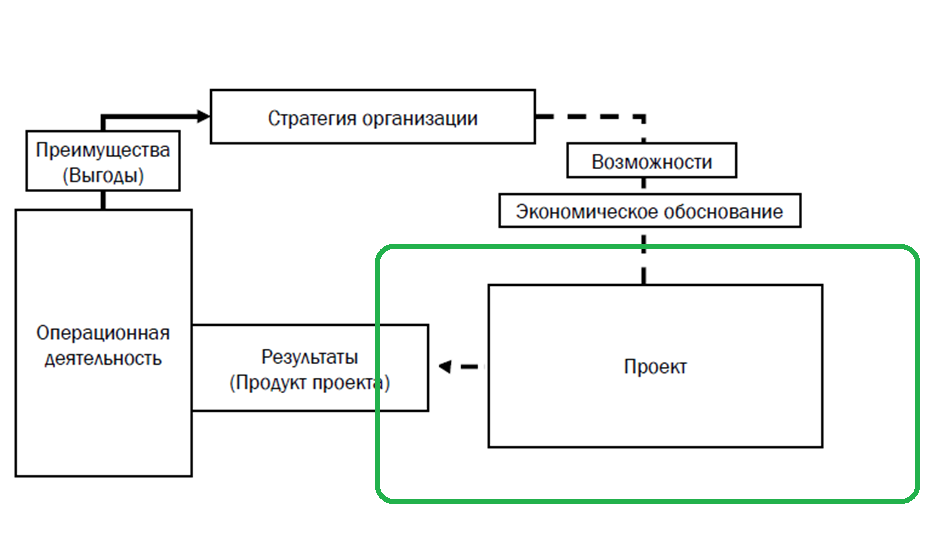 Организационная структура проекта
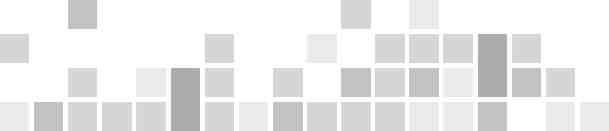 21
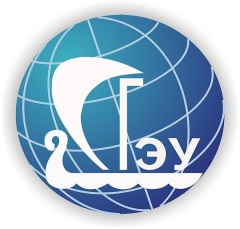 Взаимосвязь основных понятий проектного менеджмента
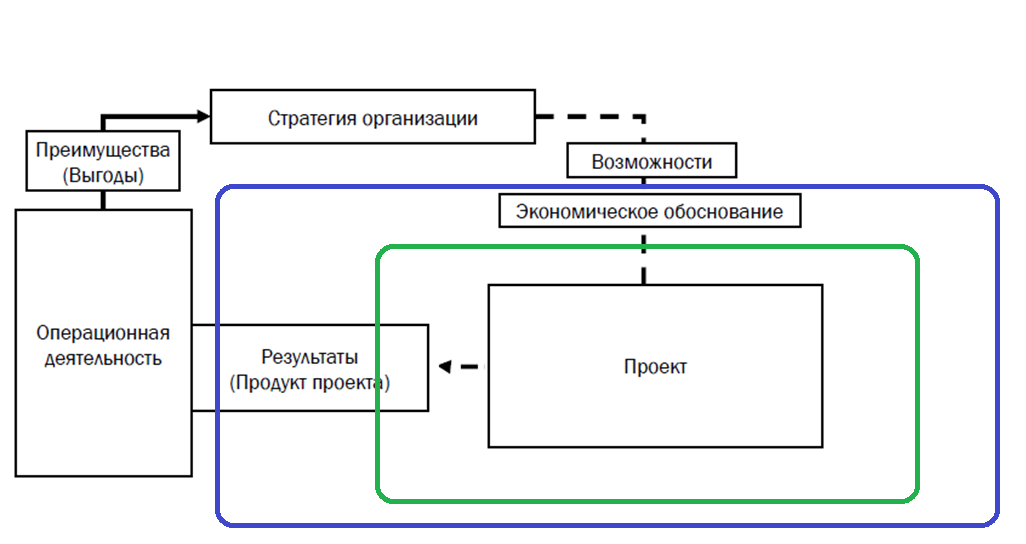 Проектная 
среда
Организационная структура проекта
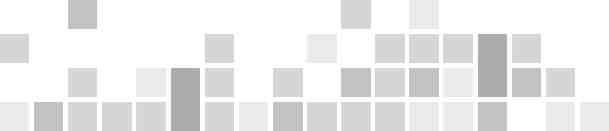 22
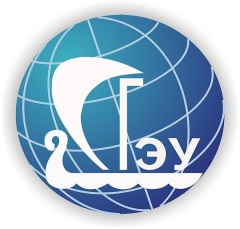 Взаимосвязь основных понятий проектного менеджмента
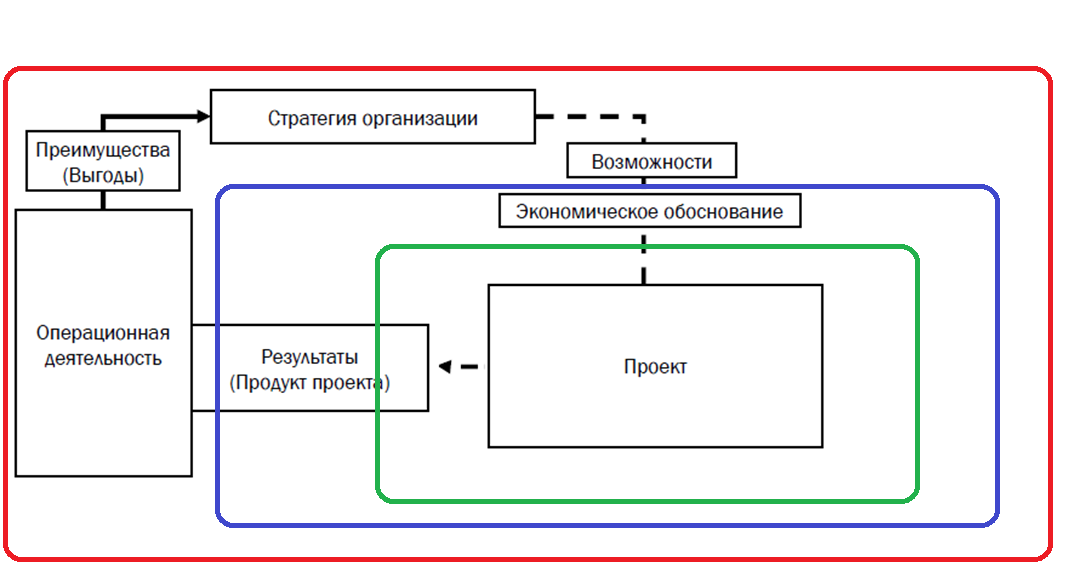 Проектная 
среда
Организационная структура проекта
Среда 
организации
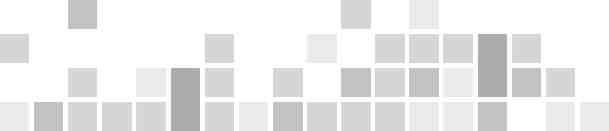 23
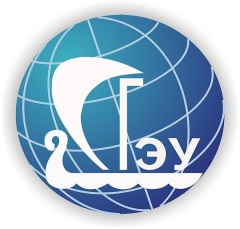 Проектный менеджмент
Сущность Проектного менеджмента (ПМ) - использование методов, инструментов, приемов и компетенций при реализации проекта. 

ПМ подразумевает:
интеграцию различных фаз жизненного цикла проекта,
реализацию набора процессов управления проектом.
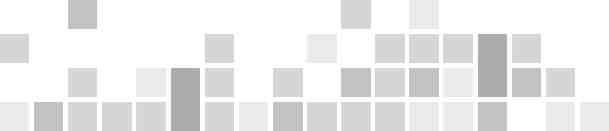 24
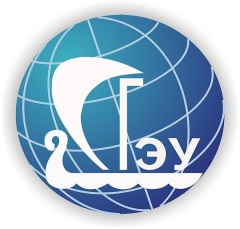 Стратегия организации и проекты
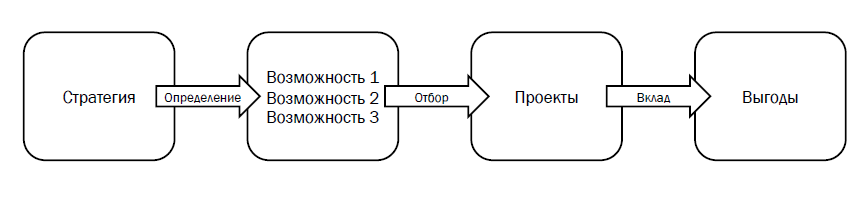 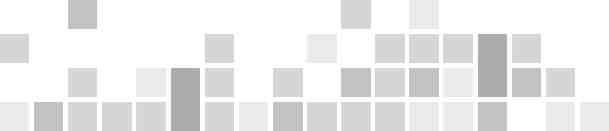 25
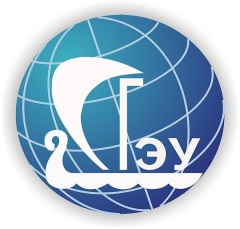 Стратегия организации и проекты
Стратегии организации – учитывается миссия, видение, факторы внешней среды.
Необходимо отбирать и оценивать возможности.
Возможности нацелены на:
новые потребности рынка, 
текущие потребности организации 
изменения законодательства
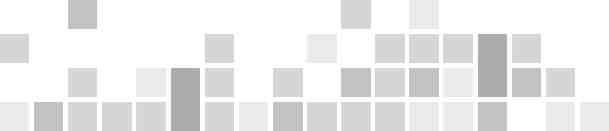 26
Стратегия организации и проекты
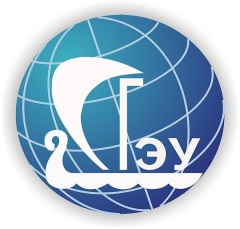 Проекты - средства достижения стратегических целей.

Цель проекта - получение измеримых преимуществ и впоследствии реализация выбранных возможностей.

По итогам проекта организация-заказчик должна извлечь из него выгоды.
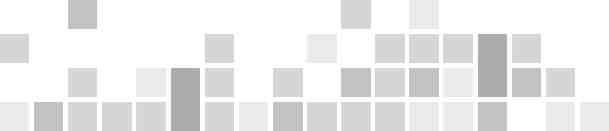 27
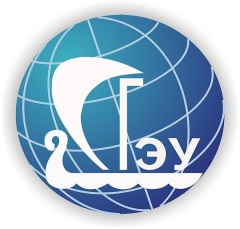 Проекты, программы, портфели проектов
Программа
Проект 1
Прочая деятельность
Проект 2
Проект 3
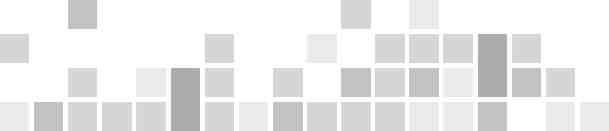 28
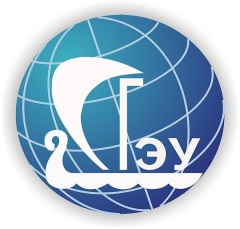 Проекты, программы, портфели проектов
Общие ресурсы
Портфель
Проект 1
Программа 1
Проект 2
Программа 2
Программа 3
Ключевые цели
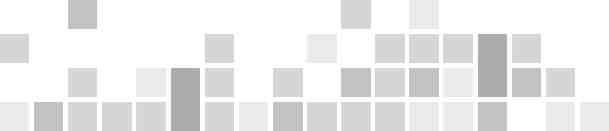 29
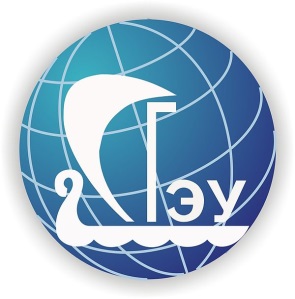 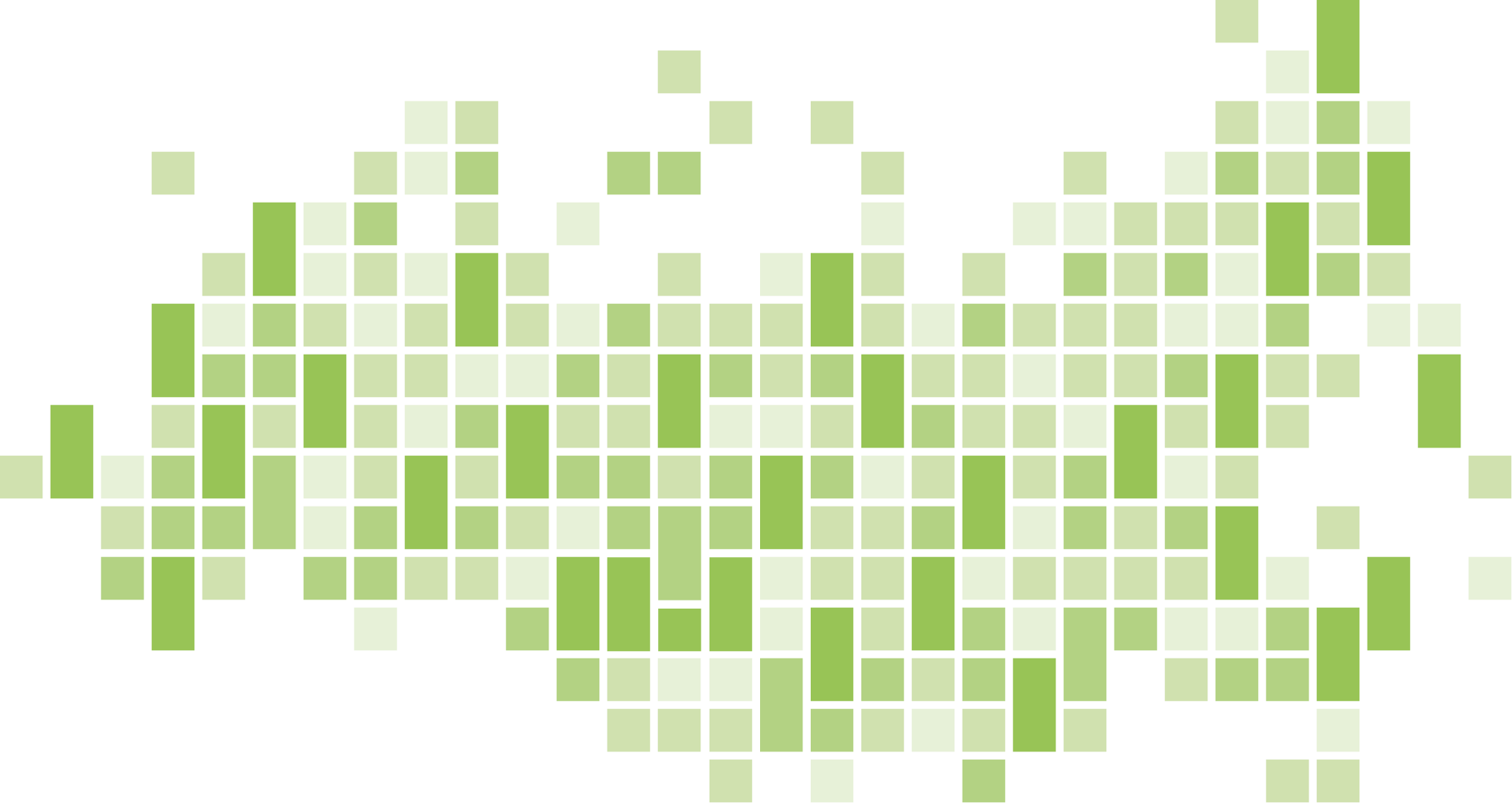 УПРАВЛЕНИЕ ПРОЕКТОМ
2017г.
30
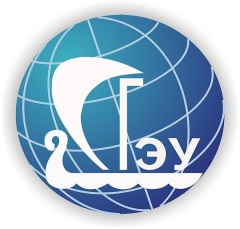 Ключевые термины
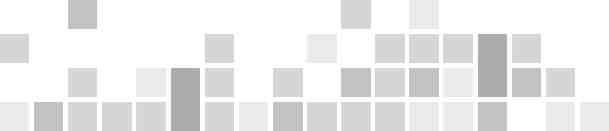 31
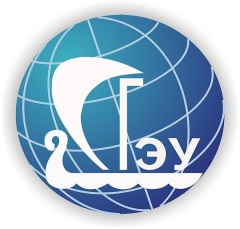 Ключевые термины
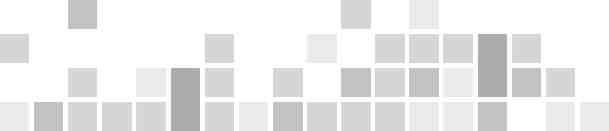 32
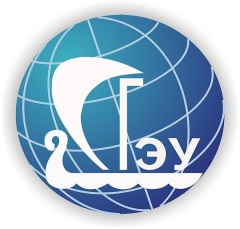 Проект - комплекс взаимосвязанных мероприятий, направленный на создание уникального продукта или услуги в условиях временных и ресурсных ограничений.

Управление проектом - использование соответствующих методов, инструментов, приемов и компетенций при реализации проекта.
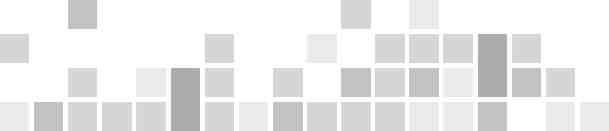 33
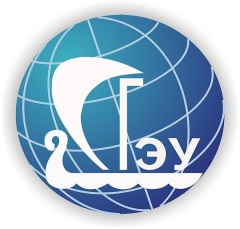 Отличия проектов друг от друга
Результаты 
Состав влияющих на проект заинтересованных лиц
Используемые ресурсы
Существующие ограничения
Особенности использования процессов проектного менеджмента для получения результатов
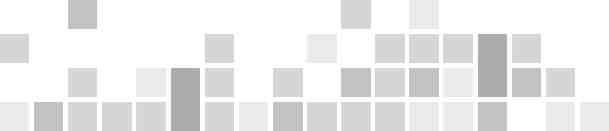 34
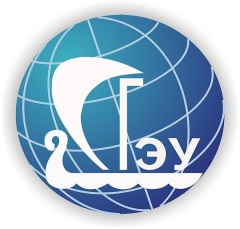 Ключевые проектные ограничения
Содержание проекта и качество
«Треугольник ограничений»
Сроки
Ресурсы
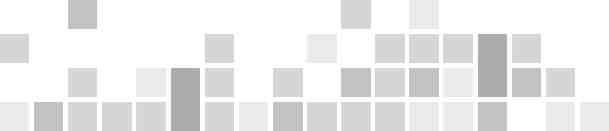 35
Прочие ограничения проекта
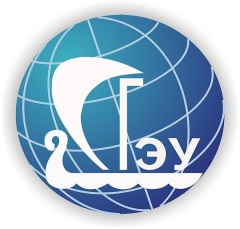 Длительность или дата окончания проекта,
Доступность бюджета проекта,
Доступность ресурсов проекта,
Факторы, связанные с обеспечением безопасности труда,
Допустимый уровень риска проекта,
Социальные и экологические последствия проекта,
Законодательные акты и регламентирующие документы.
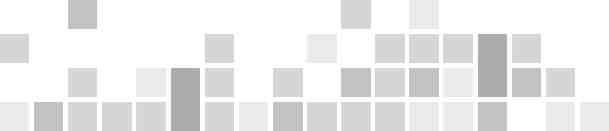 36
Внешняя среда проекта
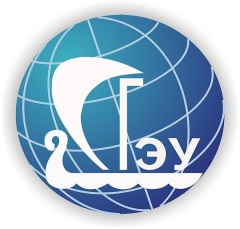 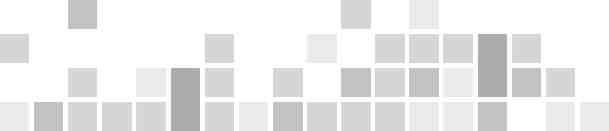 37
Жизненный цикл проекта
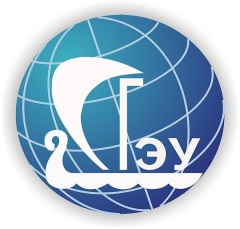 Проекты подразделяют на фазы
Фазы жизненного цикла выполняют в логической последовательности, имеющей начало и окончание, и используют входные данные для получения результатов. 
Фазы позволяют разделить проект на несколько обособленно управляемых элементов, совокупность которых составляет жизненный цикл проекта.
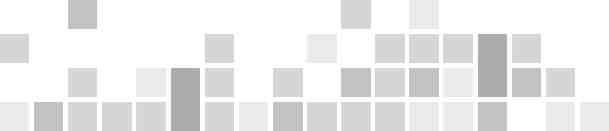 38
Жизненный цикл проекта
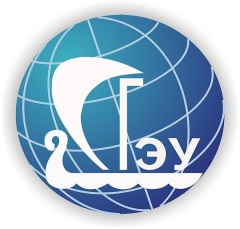 Таким образом, 
Жизненный цикл проекта - период времени от начала проекта до его окончания. 
Границы фаз – это точки принятия решений, состав которых может зависеть от организационного окружения проекта. 
На момент окончания последней фазы жизненного цикла проекта должны быть получены все результаты.
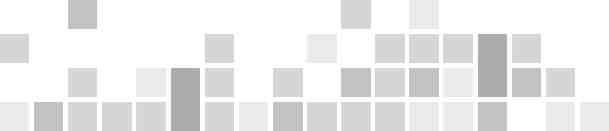 39
Организационная структура проекта
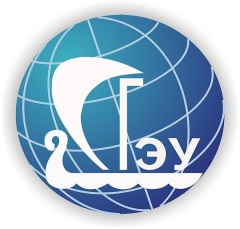 Для успешной реализации проекта необходимо подробно описать состав заинтересованных лиц (сторон), включая его организационную структуру

Требуется определить роли и зоны ответственности заинтересованных лиц, а также донести их до других участников проекта в соответствии с целями проекта и организации в целом
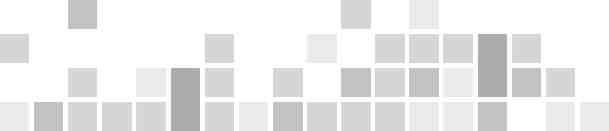 40
Организационная структура проекта
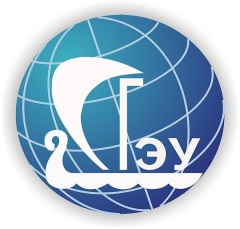 Организационная структура проекта — это временная структура, включающая в себя:
проектные роли, 
описание зон ответственности, 
описание уровней и границ полномочий, 

Все вышеперечисленное должно быть доведено до сведения всех заинтересованных лиц проекта.
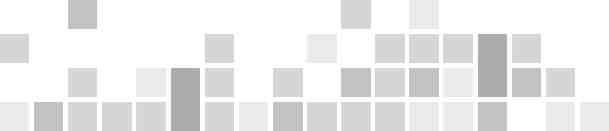 41
Основные роли управления проектом
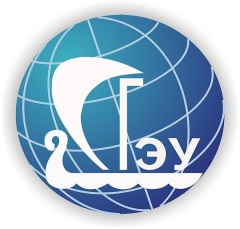 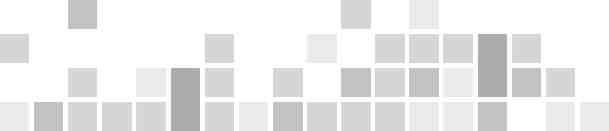 42
Основные роли управления проектом
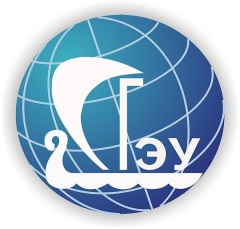 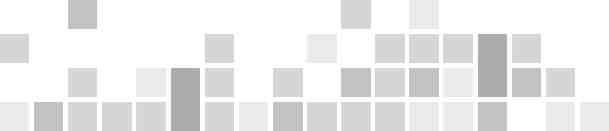 43
Основные заинтересованные лица проекта
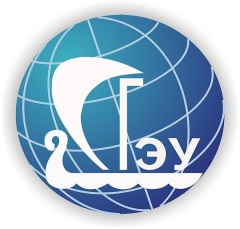 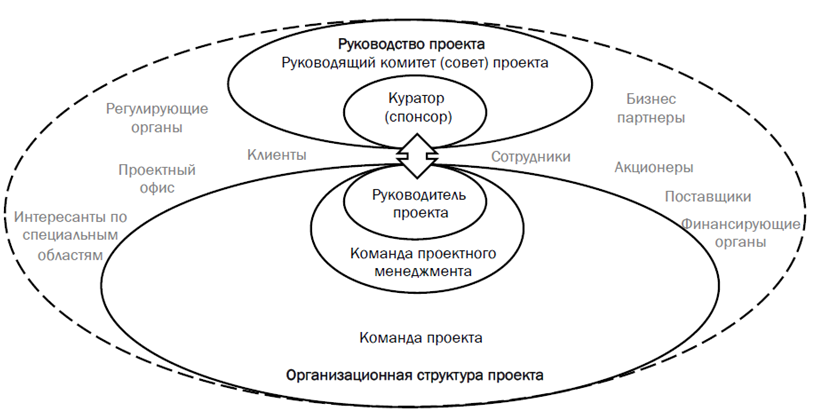 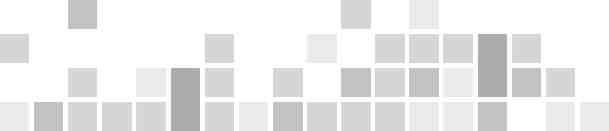 44
Взаимосвязь основных ролей в управлении проектом
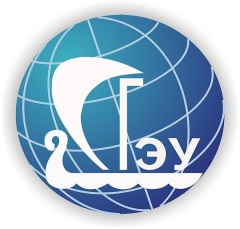 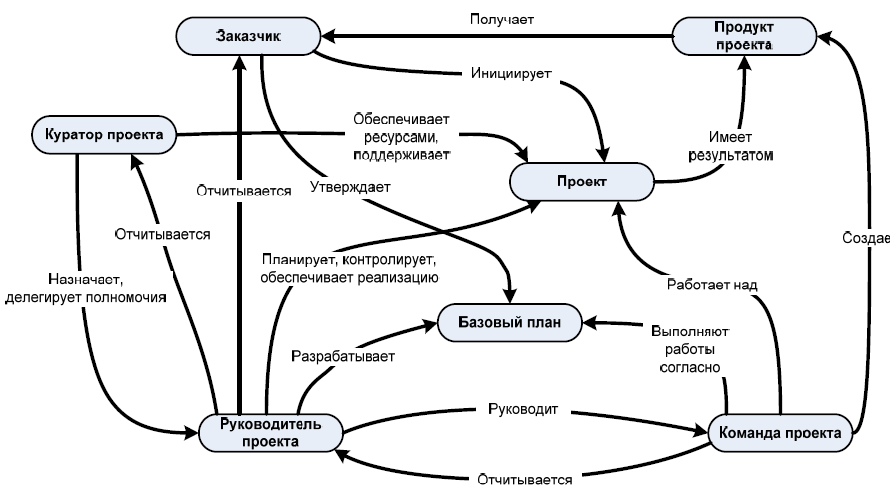 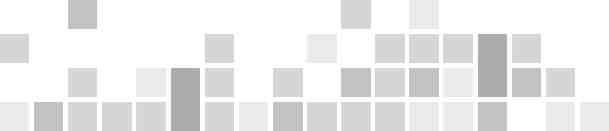 45
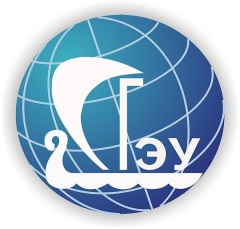 Категории компетенций в области управления проектами
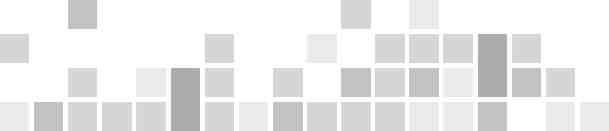 46
Управление проектом
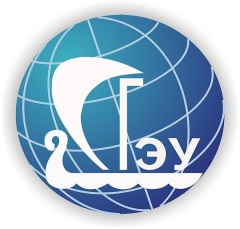 Управление проектом осуществляется путем реализации набора процессов

В рамках процессов управления проектом выполняются действия, относящиеся к функциональным областям управления проектом
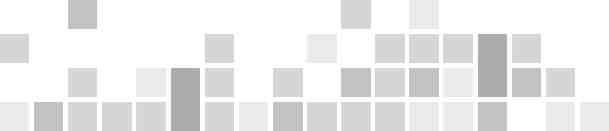 47
Процессы управления проекта
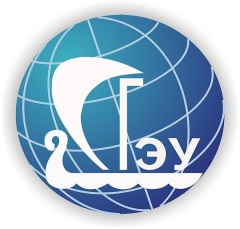 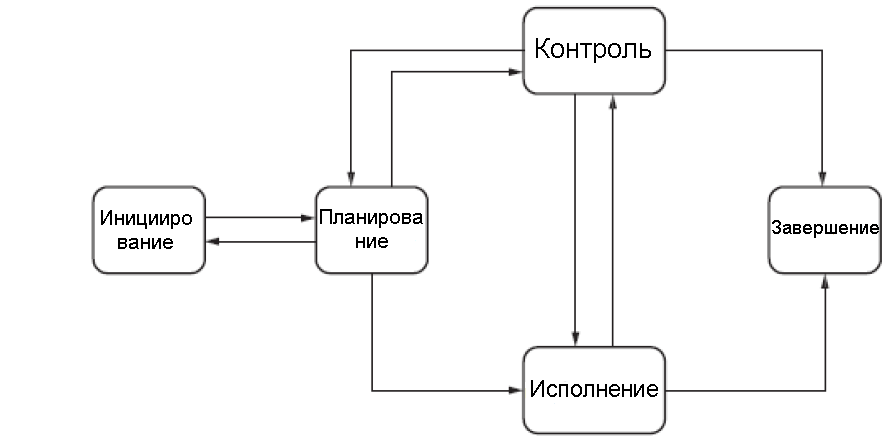 Инициация
Планирование 
Организация исполнения
Контроль
Завершение проекта


Выполнение процессов организации исполнения и контроля проекта начинается не раньше процессов планирования.
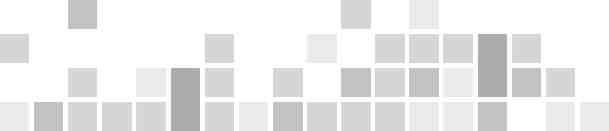 48
Предметные группы
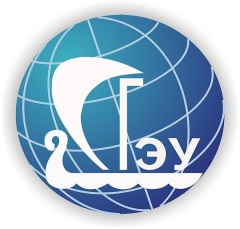 Общие положения. Каждая предметная группа включает процессы, применимые к любому проекту или фазе жизненного цикла проекта. Предметные группы не зависят от прикладной области или конкретной отрасли. 
Интеграция  Предметная группа процессов управления интеграцией включает процессы, необходимые для выявления, определения, комбинирования, объединения, координации, контроля и завершения различных процессов и работ, связанных с проектом. 
Заинтересованные стороны. Предметная группа процессов, связанных с заинтересованными лицами, включает процессы по выявлению всех заинтересованных лиц проекта и взаимодействию с ними, в том числе с куратором, заказчиком и другими. 
Содержание. Предметная группа процессов управление содержанием проекта включает процессы, обеспечивающие определение и включение в проект только тех работ и результатов, которые необходимы для успешного выполнения проекта. 
Ресурсы. Предметная группа процессов управления ресурсами проекта включает процессы, позволяющие обеспечить проект человеческими, материальными, инфраструктурными и иными ресурсами до-статочными для достижения поставленных целей.
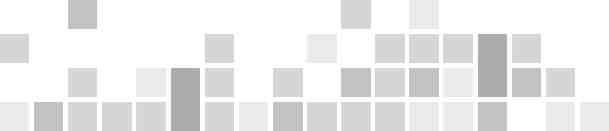 49
Предметные группы
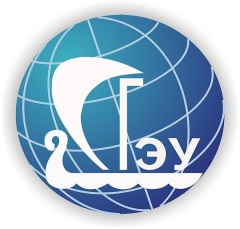 Сроки. Предметная группа процессов управления сроками проекта включает процессы, необходимые для создания календарного графика проекта, отслеживания его выполнения и обеспечения своевременного завершения. 
Стоимость. Предметная группа процессов управления стоимостью проекта включает процессы формирования бюджета, отслеживания его выполнения и контроля затрат. 
Риски. Предметная группа управления рисками проекта включает процессы, необходимые для идентификации и управления угрозами и возможностями. 
Качество. Предметная группа процессов управления качеством проекта включает процессы, необходимые для планирования и обеспечения и контроля качества. 
Закупки. Предметная группа процессов управления закупками проекта включает процессы, требуемые для планирования снабжения, приобретения или получения необходимых для завершения проекта продуктов, услуг или результатов, а также процессы управления взаимоотношениями с поставщиками.
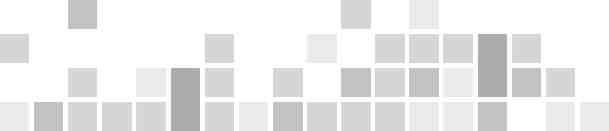 50
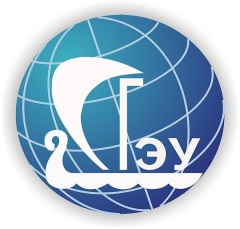 Функциональные области управления проектом
Управление интеграцией проекта
Управление заинтересованными сторонами проекта
Управление содержанием проекта
Управление сроками проекта
Управление затратами в проекте
Управление рисками проекта
Управление персоналом проекта
Управление поставками проекта
Управление качеством в проекте
Управление обменом информацией в проекте
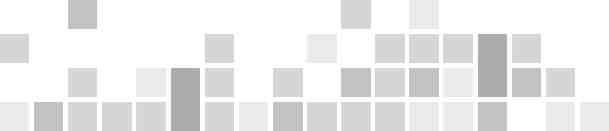 51
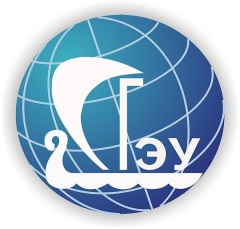 Процесс инициации проекта
Цель процесса: формальное открытие проекта.
Выходы процесса определяются и документируются следующими параметрами проекта:
наименование проекта;
причины инициации проекта;
цели и продукты проекта;
дата инициации проекта;
заказчик проекта;
руководитель проекта;
куратор проекта.
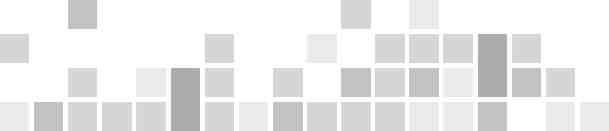 52
Процессы планирования проекта
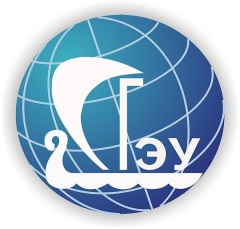 1. Процесс планирования содержания проекта
2. Процесс разработки расписания
3. Процесс планирования бюджета проекта
4. Процесс планирования персонала проекта
5. Процесс планирования закупок в проекте
6. Процесс планирования реагирования на риски
7. Процесс планирования обмена информацией в проекте
8. Процесс планирования управления изменениями в проекте
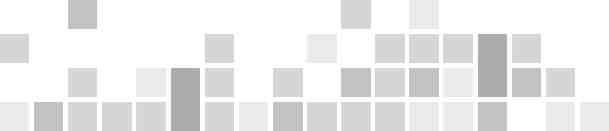 53
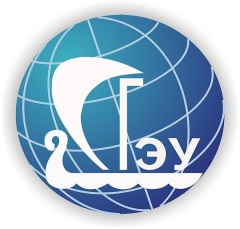 Процесс планирования содержания проекта
Цель процесса: определение требований проекта и состава работ проекта.
Выходы процесса:
требования к проекту со стороны заказчика, других заинтересованных сторон проекта, а также законодательства и нормативных актов определены, проанализированы на предмет возможности их выполнения, согласованы с заказчиком проекта и документированы;
определены, согласованы с заказчиком и документированы ключевые данные по продукту проекта, а именно:
назначение, свойства и характеристики продукта;
критерии и методы приемки продукта проекта и его составных частей;
допущения и исключения, касающиеся продукта проекта;
определены, согласованы с заказчиком и документированы работы проекта, а также допущения и исключения, касающиеся работ проекта.
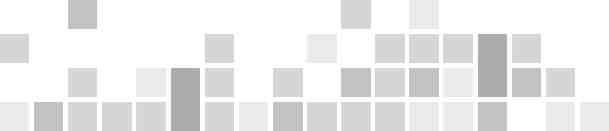 54
Процесс разработки расписания
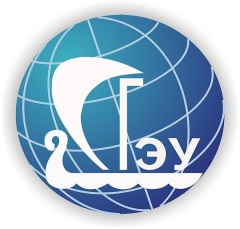 Цель процесса: определение дат начала и окончания работ проекта, ключевых событий, этапов и проекта в целом.
Выходы процесса – определены и утверждены:
взаимосвязи между работами проекта;
оценка длительности работ проекта;
график привлечения ресурсов, необходимых для выполнения проекта в срок;
расписание проекта;
базовый календарный план проекта.
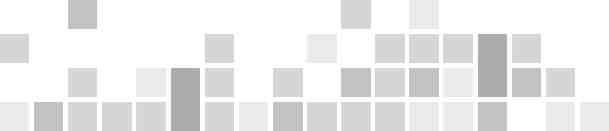 55
Процесс планирования бюджета проекта
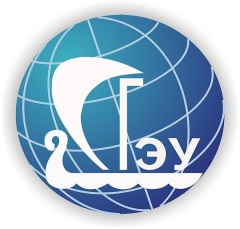 Цель процесса: определение порядка и объема обеспечения проекта финансовыми ресурсами.
Выходы процесса – определены, утверждены и документированы:
структура статей бюджета проекта, позволяющая контролировать затраты на проект в ходе его реализации;
плановая стоимость всех ресурсов проекта (материальных и человеческих) с учетом всех известных ограничений на их использование;
стоимость выполнения работ проекта;
базовый бюджет проекта;
порядок поступления денежных средств в проект.
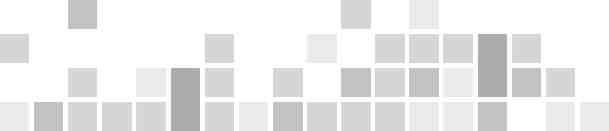 56
Процесс планирования персонала проекта
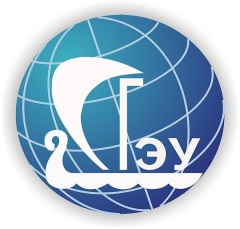 Цель процесса: определение порядка обеспечения проекта человеческими ресурсами.
Выходы процесса - определены, утверждены и документированы :
роли участников проекта, их функции и полномочия;
численный и квалификационный состав команды проекта, а также требования к условиям труда;
основные члены команды проекта.
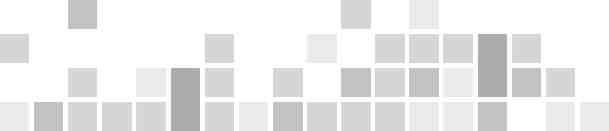 57
Процесс планирования закупок в проекте
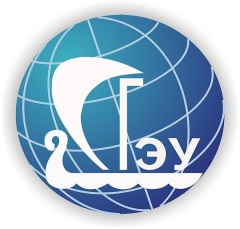 Цель процесса: определение порядка и объема обеспечения проекта продукцией и услугами, приобретаемыми у сторонних организаций.
Выходы процесса:
проведен анализ необходимости закупки продукции и услуг для достижения целей проекта;
в случае, если по результатам анализа принято решение о целесообразности закупок продукции и/или услуг в проекте, то:
определены требования к закупаемой продукции (услугам), в том числе ограничения по стоимости и срокам поставки;
определены требования к приемке закупаемой продукции (услугам);
запланированы мероприятия по выбору и оценке поставщиков на основе определенных критериев.
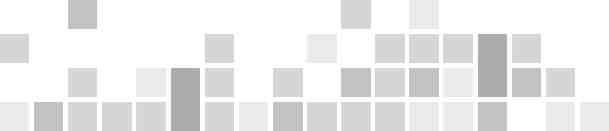 58
Процесс планирования реагирования на риски
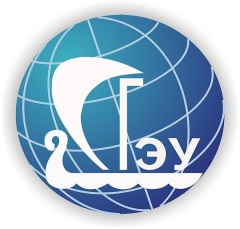 Цель процесса: определение основных рисков проекта и порядка работы с ними.
Выходы процесса:
выявлены и документированы риски проекта;
проведены оценка и ранжирование по вероятности и степени влияния на результат проекта всех идентифицированных рисков;
разработаны мероприятия по изменению вероятности и степени влияния наиболее значимых рисков, а также созданы планы реагирования на случай возникновения таких рисков;
учтены результаты разработки упреждающих мероприятий по реагированию на риски в связанных с ними планах.
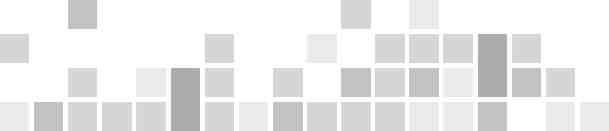 59
Процесс планирования обмена информацией в проекте
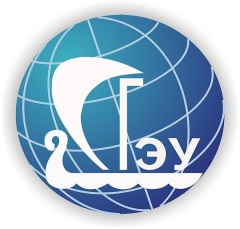 Цель процесса: определение порядка обмена информацией между лицами, участвующими в реализации проекта и заинтересованными в результатах проекта.
Выходы процесса - определены:
все участники информационного обмена, а также их потребности в информации;
методы и средства распространения информации по проекту;
процедура разработки, согласования, утверждения, распространения проектных документов;
место и правила хранения информации по проекту.
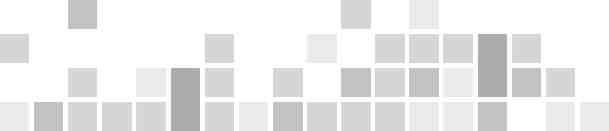 60
Процесс планирования управления изменениями в проекте
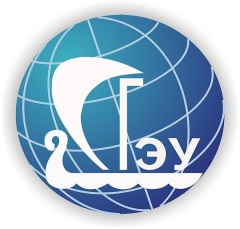 Цель процесса: определение порядка работы с изменениями в проекте.
Выходы процесса - определен и документирован процесс работы с изменениями в проекте, а именно:
выявление изменений;
согласование и утверждение изменений;
организация учета версий документов и продуктов проекта;
доведение информации об изменениях до заинтересованных сторон.
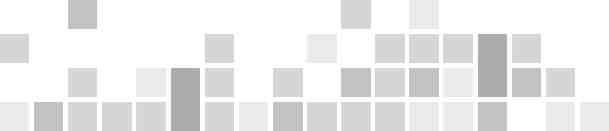 61
Процесс организации исполнения проекта
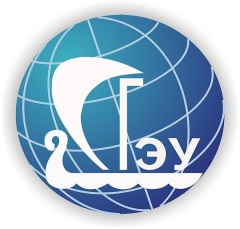 Цель процесса: организация выполнения проекта согласно разработанным планам.
Выходы процесса:
выполнены запланированные работы;
получены продукты проекта;
осуществлены изменения согласно принятым в проекте правилам;
выполнены намеченные корректирующие и предупреждающие действия;
актуализированы документы по управлению проектом.
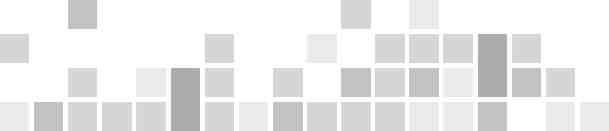 62
Процесс контроля исполнения проекта
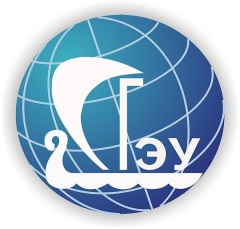 Цель процесса: проверка соответствия процессов и продукта проекта установленным требованиям.
Выходы процесса:
документированы результаты регулярной проверки состояния проекта, в частности, отклонения от планов и проанализированы с целью определения причин отклонений;
произведена оценка соответствия продукта проекта требованиям к нему;
сформированы корректирующие и предупреждающие действия по результатам проверки;
отчеты о выполнении работ проекта соответствуют утвержденной системе отчетности по проекту.
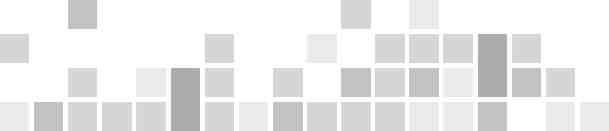 63
Процесс завершения проекта
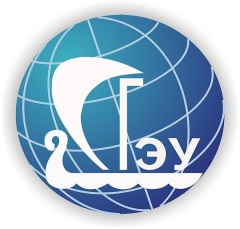 Цель процесса: формальное закрытие проекта.
Выходы процесса:
проведена и документально оформлена приемка продукта проекта заказчиком;
проведено закрытие всех договоров по проекту (в случае их наличия);
документировано окончание проекта;
сформирован архив проекта;
команда проекта и основные заинтересованные стороны проинформированы об окончании проекта.
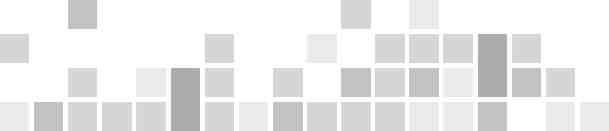 64
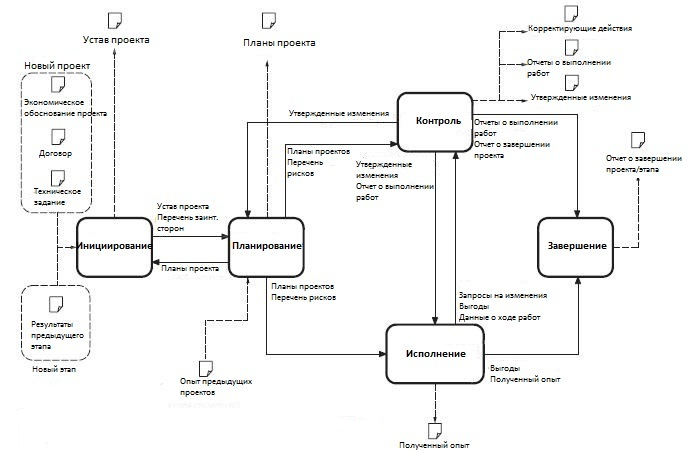 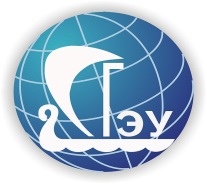 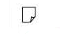 Ключевая информация о проекте 

Надписи вдоль стрелок             Информация, передающаяся между группами процессов
Пунктирная линия                      Входная и выходная информация 
Сплошная линия                        Взаимодействия между группами процессов
65
Схема взаимодействия групп процессов проектного менеджмента
Управление интеграцией проекта
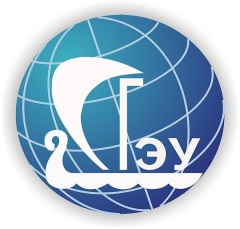 Исполнение
Закрытие
Инициирование
Планирование
Контроль
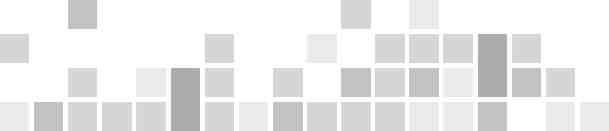 66
Управление интеграцией проекта
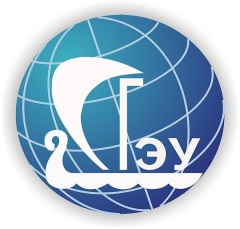 Исполнение
Закрытие
Инициирование
Планирование
Контроль
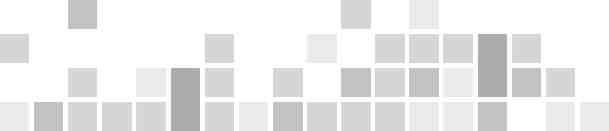 67
Управление интеграцией проекта
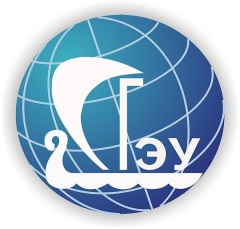 Исполнение
Закрытие
Инициирование
Планирование
Контроль
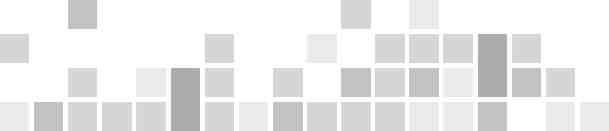 68
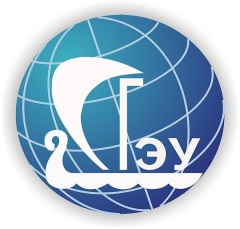 Управление интеграцией проекта
Исполнение
Закрытие
Инициирование
Планирование
Контроль
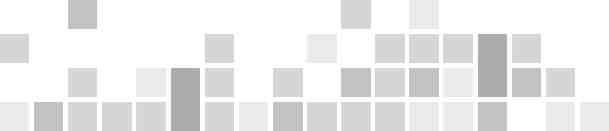 69
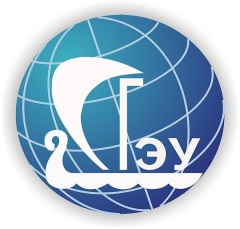 Управление интеграцией проекта
Исполнение
Закрытие
Инициирование
Планирование
Контроль
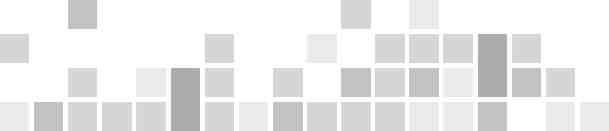 70
Управление интеграцией проекта
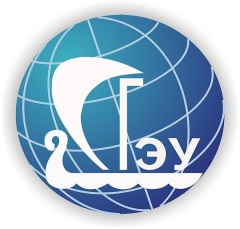 Исполнение
Закрытие
Инициирование
Планирование
Контроль
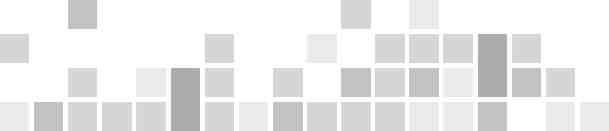 71
Управление интеграцией проекта
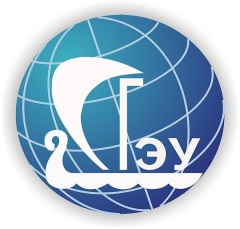 Исполнение
Закрытие
Инициирование
Планирование
Контроль
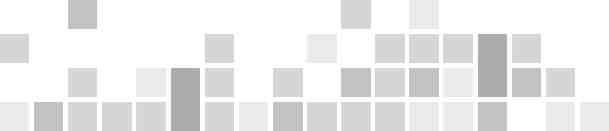 72
Управление заинтересованными сторонами проекта
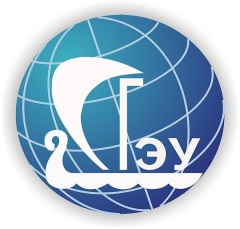 Исполнение
Закрытие
Инициирование
Планирование
Контроль
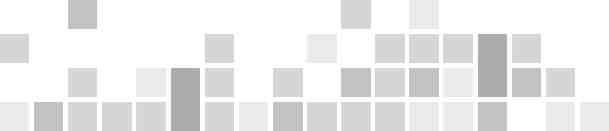 73
Управление заинтересованными сторонами проекта
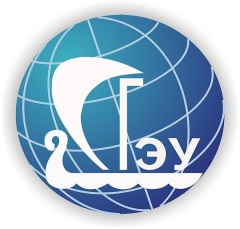 Исполнение
Закрытие
Инициирование
Планирование
Контроль
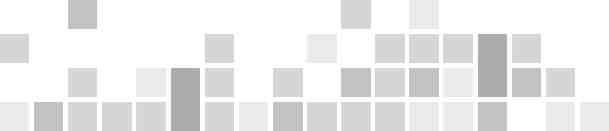 74
Управление содержанием проекта
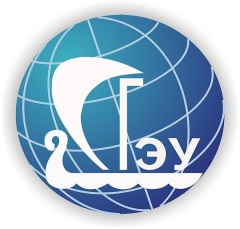 Исполнение
Закрытие
Инициирование
Планирование
Контроль
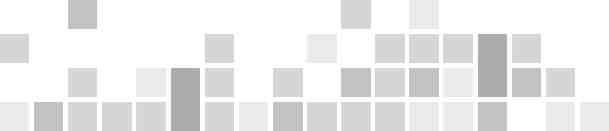 75
Управление содержанием проекта
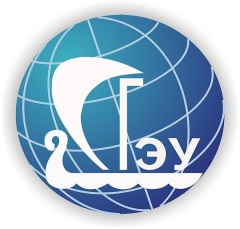 Исполнение
Закрытие
Инициирование
Планирование
Контроль
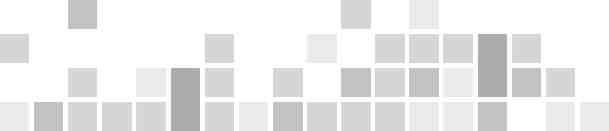 76
Управление содержанием проекта
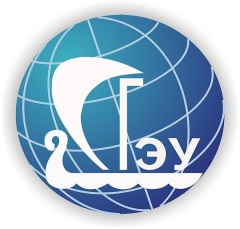 Исполнение
Закрытие
Инициирование
Планирование
Контроль
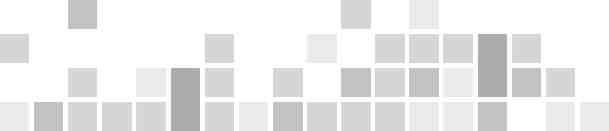 77
Управление содержанием проекта
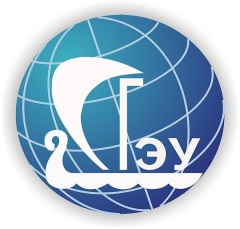 Исполнение
Закрытие
Инициирование
Планирование
Контроль
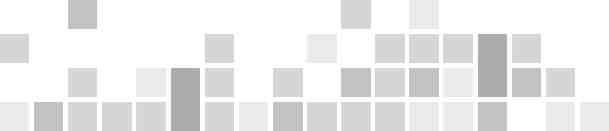 78
Управление ресурсами проекта
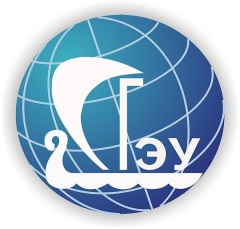 Исполнение
Закрытие
Инициирование
Планирование
Контроль
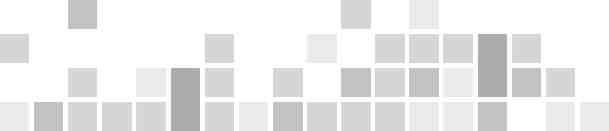 79
Управление ресурсами проекта
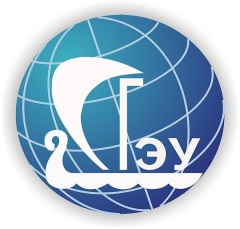 Исполнение
Закрытие
Инициирование
Планирование
Контроль
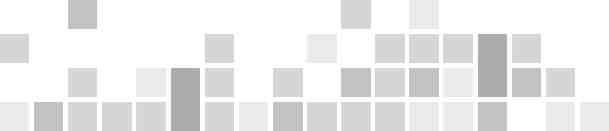 80
Управление ресурсами проекта
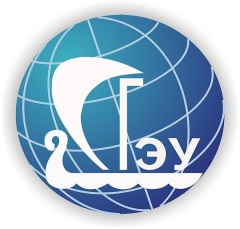 Исполнение
Закрытие
Инициирование
Планирование
Контроль
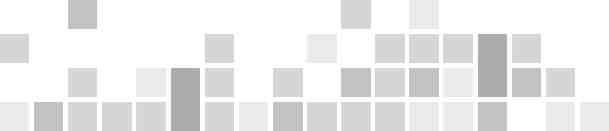 81
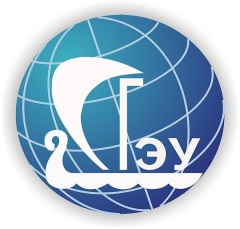 Управление ресурсами проекта
Исполнение
Закрытие
Инициирование
Планирование
Контроль
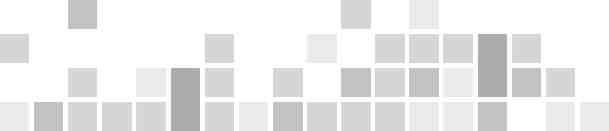 82
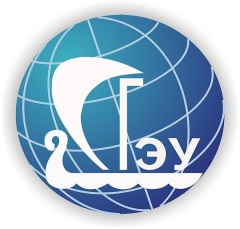 Управление ресурсами проекта
Исполнение
Закрытие
Инициирование
Планирование
Контроль
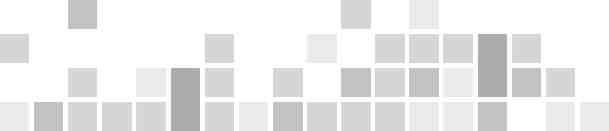 83
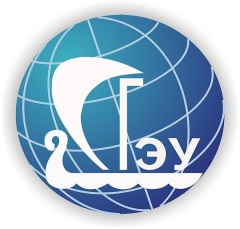 Управление ресурсами проекта
Исполнение
Закрытие
Инициирование
Планирование
Контроль
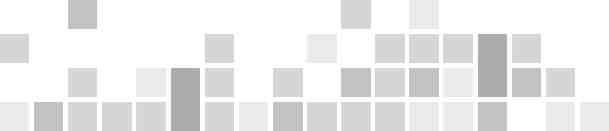 84
Управление сроками проекта
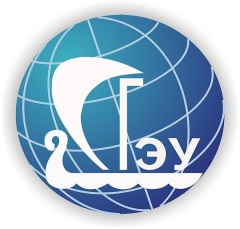 Исполнение
Закрытие
Инициирование
Планирование
Контроль
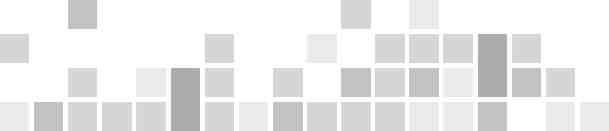 85
Управление сроками проекта
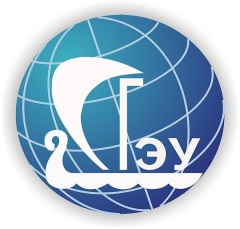 Исполнение
Закрытие
Инициирование
Планирование
Контроль
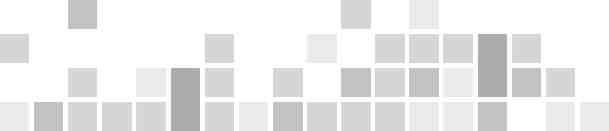 86
Управление сроками проекта
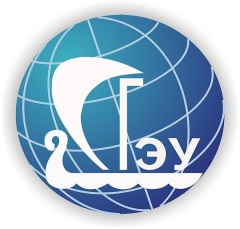 Исполнение
Закрытие
Инициирование
Планирование
Контроль
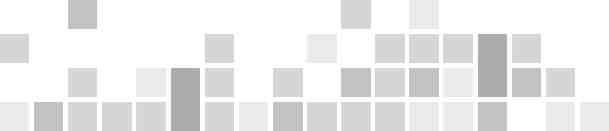 87
Управление сроками проекта
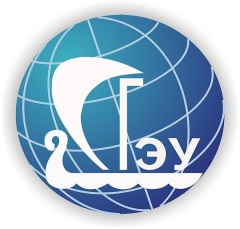 Исполнение
Закрытие
Инициирование
Планирование
Контроль
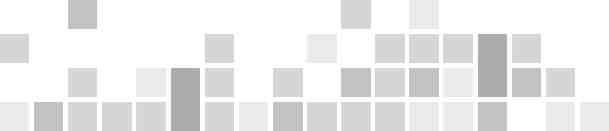 88
Управление стоимостью проекта
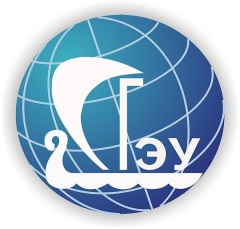 Исполнение
Закрытие
Инициирование
Планирование
Контроль
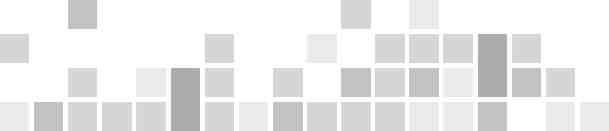 89
Управление стоимостью проекта
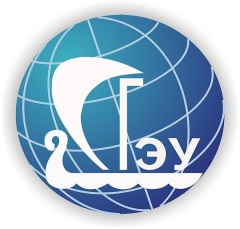 Исполнение
Закрытие
Инициирование
Планирование
Контроль
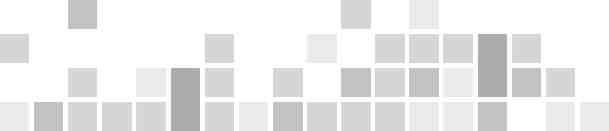 90
Управление стоимостью проекта
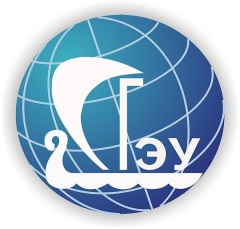 Исполнение
Закрытие
Инициирование
Планирование
Контроль
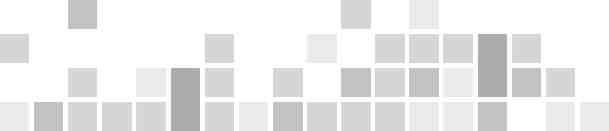 91
Управление рисками проекта
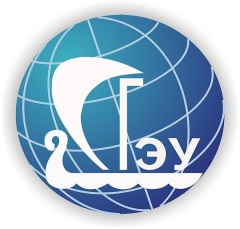 Исполнение
Закрытие
Инициирование
Планирование
Контроль
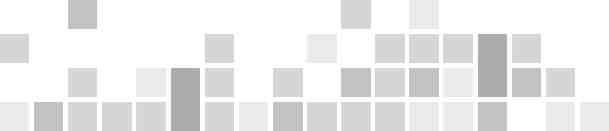 92
Управление рисками проекта
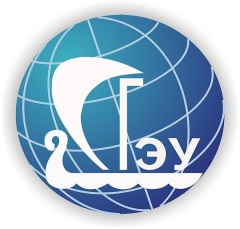 Исполнение
Закрытие
Инициирование
Планирование
Контроль
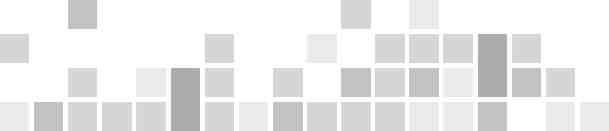 93
Управление рисками проекта
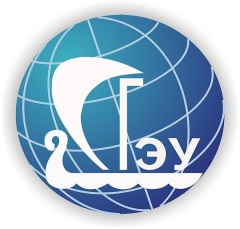 Исполнение
Закрытие
Инициирование
Планирование
Контроль
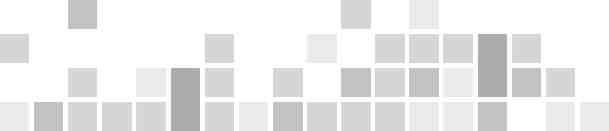 94
Управление рисками проекта
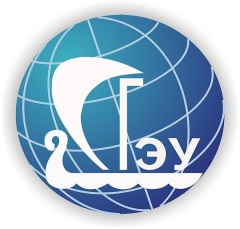 Исполнение
Закрытие
Инициирование
Планирование
Контроль
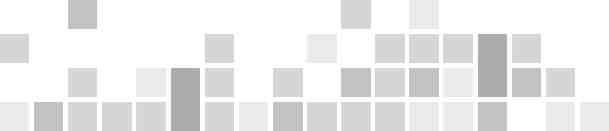 95
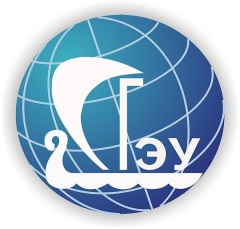 Управление качеством проекта
Исполнение
Закрытие
Инициирование
Планирование
Контроль
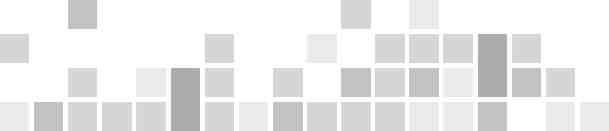 96
Управление качеством проекта
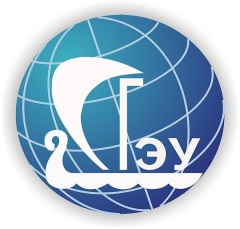 Исполнение
Закрытие
Инициирование
Планирование
Контроль
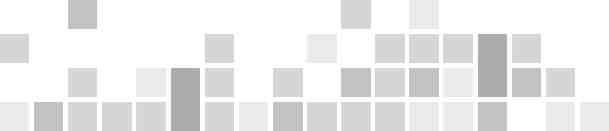 97
Управление качеством проекта
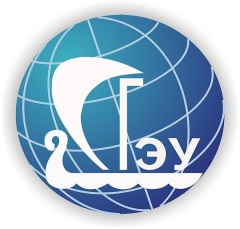 Исполнение
Закрытие
Инициирование
Планирование
Контроль
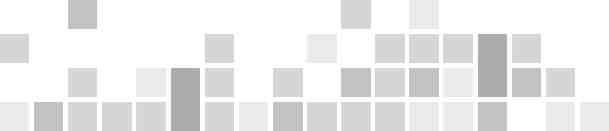 98
Управление качеством проекта
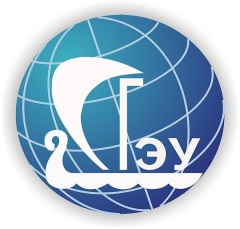 Исполнение
Закрытие
Инициирование
Планирование
Контроль
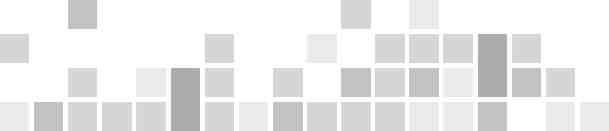 99
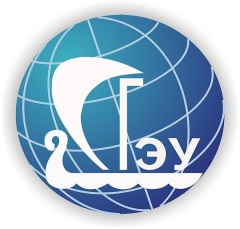 Управление качеством проекта
Исполнение
Закрытие
Инициирование
Планирование
Контроль
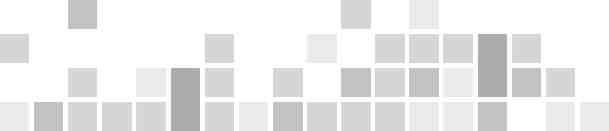 100
Управление качеством проекта
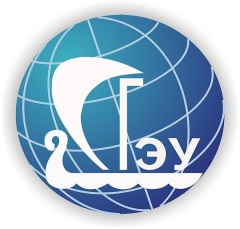 Исполнение
Закрытие
Инициирование
Планирование
Контроль
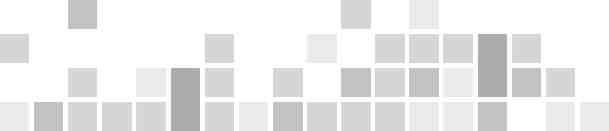 101
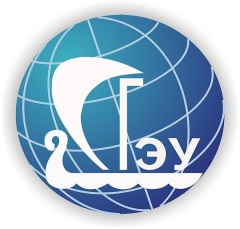 Управление коммуникациями проекта
Исполнение
Закрытие
Инициирование
Планирование
Контроль
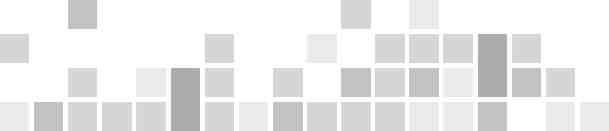 102
Управление коммуникациями проекта
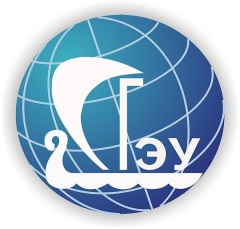 Исполнение
Закрытие
Инициирование
Планирование
Контроль
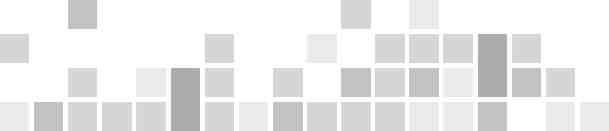 103
Управление коммуникациями проекта
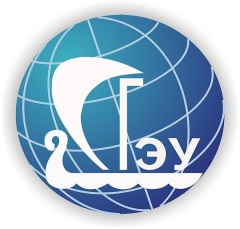 Исполнение
Закрытие
Инициирование
Планирование
Контроль
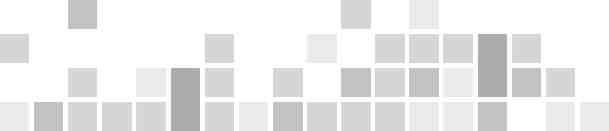 104
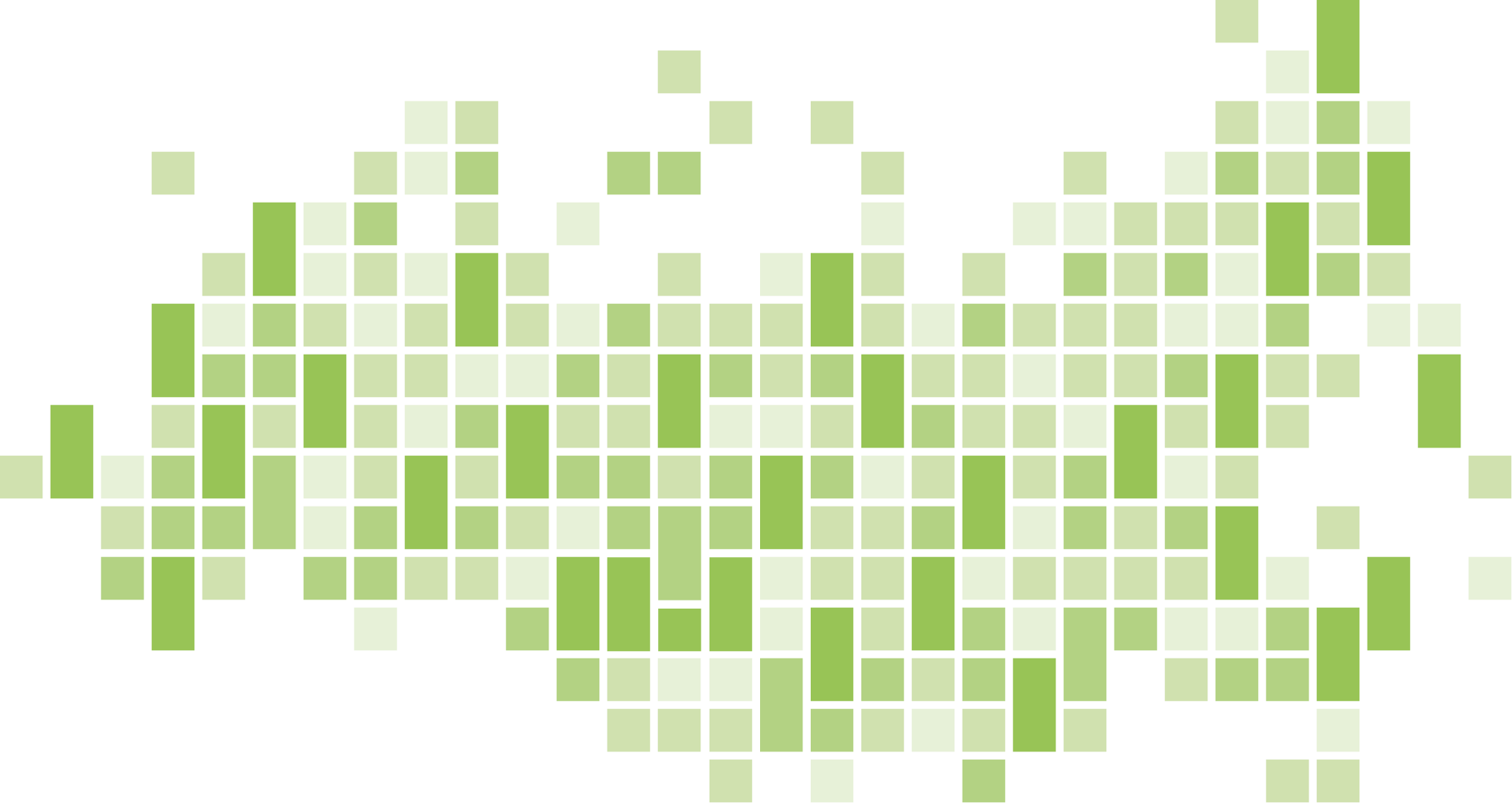 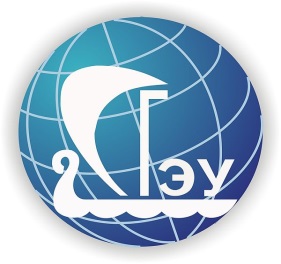 Управление программой
2017г.
105
Ключевые термины
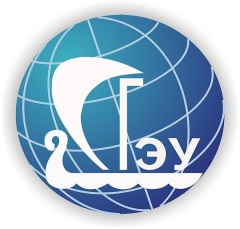 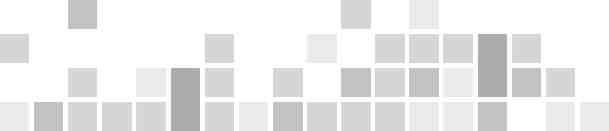 106
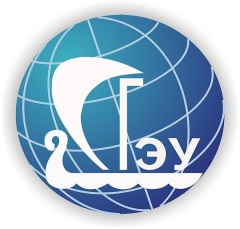 Ключевые термины
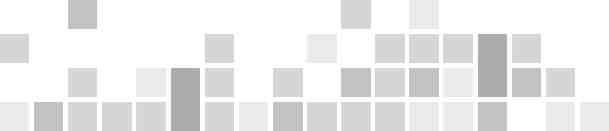 107
Основные роли управления программой
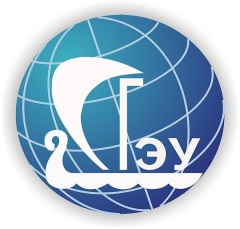 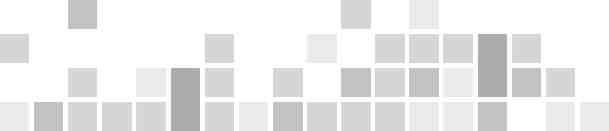 108
Взаимосвязь основных ролей в управлении программой
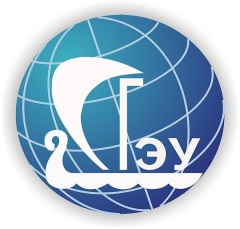 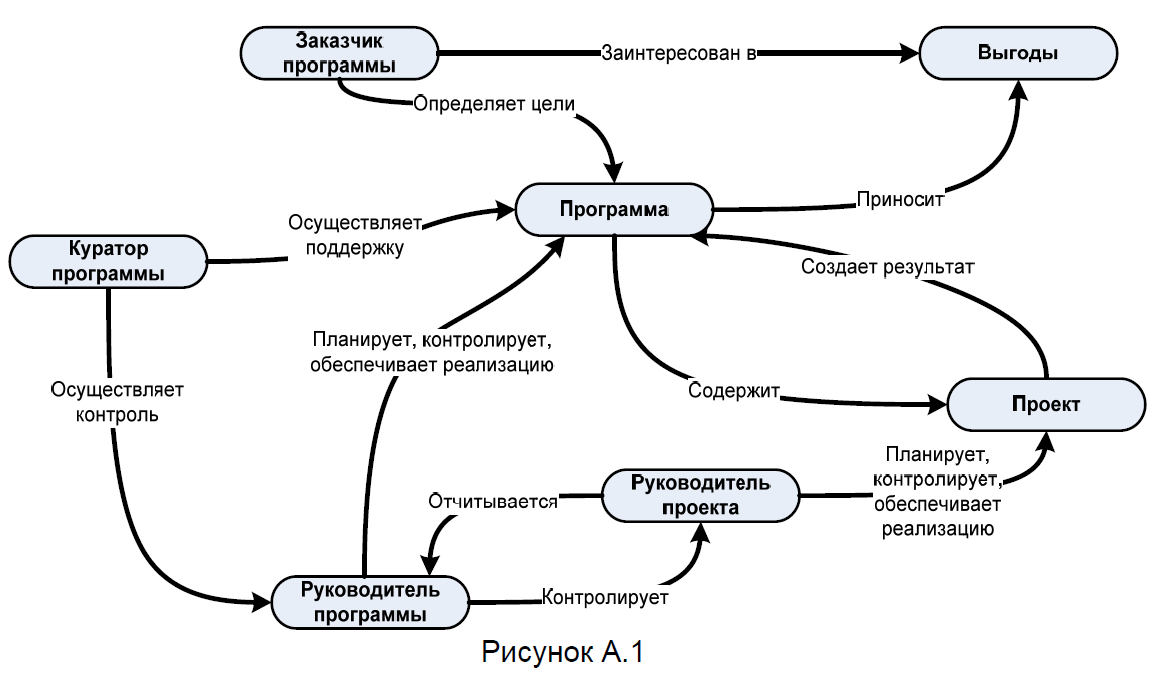 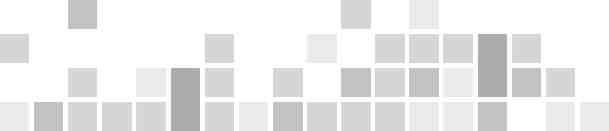 109
Программа и проект
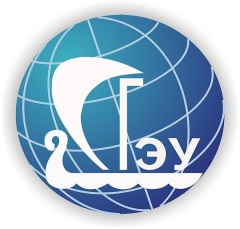 Программа - Совокупность взаимосвязанных проектов и другой деятельности, направленных на достижение общей цели и реализуемых в условиях общих ограничений.
(ГОСТ Р 54871-2011)

Программа — это группа взаимосвязанных проектов и других работ, согласованных со стратегическими целями организации. Управление программой подразумевает централизованную и скоординированную деятельность, направленную на достижение поставленных целей. 
(ГОСТ Р ИСО 21500—2014)
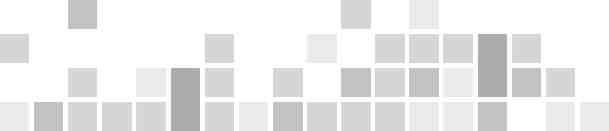 110
Программа и проект
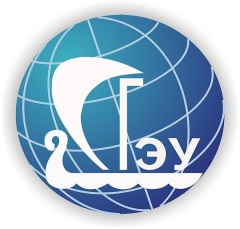 Программа – это ряд связанных друг с другом проектов, управление которыми координируется для достижения преимуществ и степени управляемости, недоступных при управлении ими по отдельности. 
(А.А. Дульзон)

Программа — группа взаимосвязанных проектов и различных мероприятий, объединенных общей целью и условиями их выполнения. 
(И.И. Мазур, В.Д. Шапиро, Н.Г. Ольдерогге, А.В. Полковников)
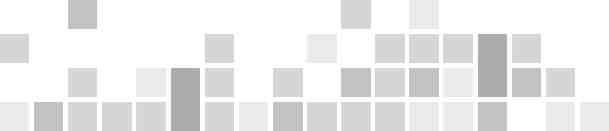 111
Программа и проект
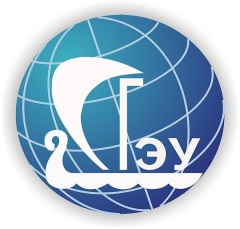 Цели на уровне программы связаны со стратегическими целями организации, сформулированы на долгосрочную перспективу.
Цели проекта связаны с тактическими задачами организации.
Выполнение отдельного проекта в составе программы может не давать экономического эффекта.
Осуществление всей программы должно обеспечивать максимальный конечный эффект.
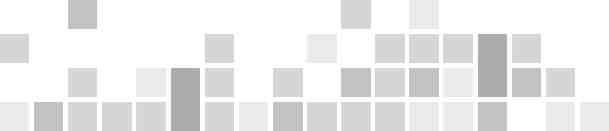 112
Процессы управления программой
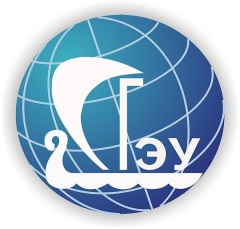 Управление программой – это администрирование процессов управления программой.

Управление программой включает совокупность процессов управления, которые могут выполняться как последовательно, так и параллельно. Отдельные процессы могут выполняться многократно в ходе реализации программы.
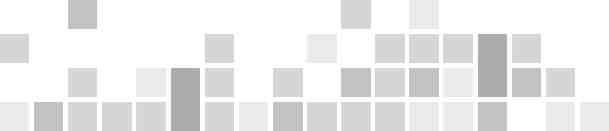 113
Процессы управления программой
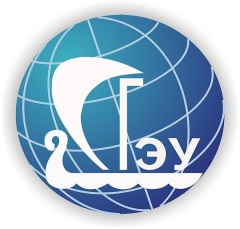 Программа должна начинаться с процесса инициации программы
Программа должна оканчиваться процессом завершения программы.
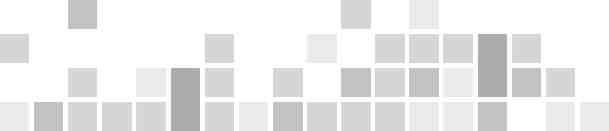 114
Процессы управления программой
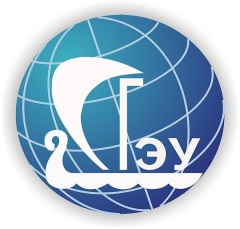 Процесс инициации программы
Процессы планирования программы
Процесс обеспечения исполнения программы
Процесс запуска проекта программы
Процесс контроля выполнения программы и управления изменениями программы
Процесс приемки результатов проектов и организация использования промежуточных выгод программы
Процесс закрытия проекта программы
Процесс завершения программы
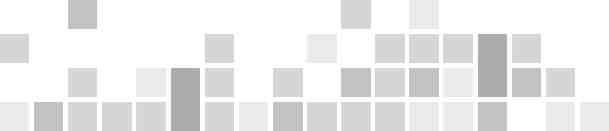 115
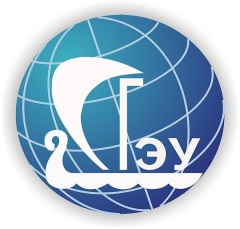 Процесс инициации программы
Цель процесса: обоснование необходимости реализации программы, определение основных параметров программы и формальный запуск программы.

Выходы процесса - определены и документированы следующие параметры программы:
наименование;
цели и критерии успешности, основные результаты, выгоды, которые должны быть достигнуты в результате реализации программы;
предварительное укрупненное расписание программы по этапам;
ограничения и допущения программы;
предварительный укрупненный план финансирования программы;
дата старта;
Заказчик, руковоитель, куратор программы.
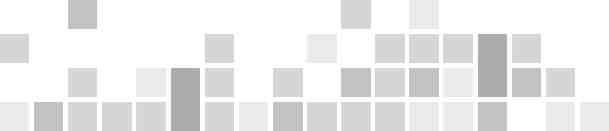 116
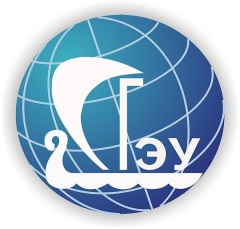 Процессы планирования программы
Процесс планирования содержания и выгод программы.
Процесс разработки расписания программы.
Процесс планирования бюджета программы.
Процесс организационного планирования программы.
Процесс планирования управления поставщиками программы.
Процесс планирования управления рисками программы.
Процесс планирования коммуникаций программы.
Процесс планирования управления изменениями программы.
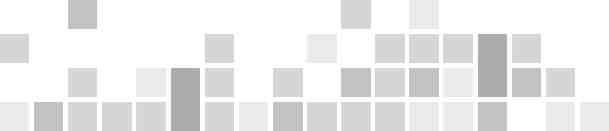 117
Процесс планирования содержания и выгод программы
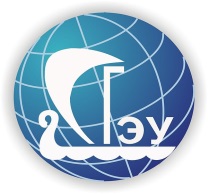 Цель процесса: определение оптимального пути достижения целей и выгод программы, планирование содержания, а также уточнение, детализация и документирование промежуточных и итоговых результатов программы и выгод программы.

Выходы процесса - определены и документированы:
список выгод программы, измеримые критерии достижения (получения) выгод программы, список промежуточных и итоговых результатов программы;
требования к результатам программы, их взаимосвязи, последовательность и сроки получения;
последовательность получения промежуточных и итоговых выгод программы;
проекты программы, перечень и состав другой деятельности (в том числе процессов), выполняемой в рамках программы;
последовательность выполнения проектов программы и другой деятельности, выполняемой в рамках программы;
цели и результаты для каждого проекта программы, а также для другой деятельности, выполняемой в рамках программы;
порядок передачи результатов проекта, а также результатов выполнения другой деятельности, выполняемой в рамках программы, в программу.
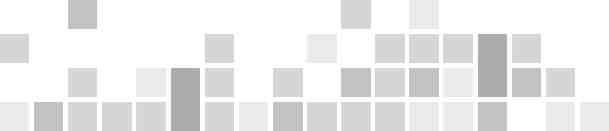 118
Процесс разработки расписания программы
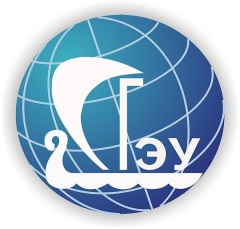 Цель процесса: определение сроков выполнения проектов программы, другой деятельности, выполняемой в рамках программы и всей программы в целом с учетом финансовых, ресурсных и других установленных для программы ограничений.

Выходы процесса – разработаны, определены и документированы:
требования к разработке расписания для проектов программы и другой деятельности, входящей в программу;
взаимосвязи между составными частями программы (проектами, другой деятельностью, входящей в программу);
продолжительность проектов программы и другой деятельности, выполняемой в рамках программы;
сроки реализации проектов программы, другой деятельности, выполняемой в рамках программы, и всей программы в целом;
сроки достижения (получения) промежуточных и итоговых выгод программы;
расписание программы;
требования к регулярной отчетности по срокам реализации проектов программы и другой деятельности, выполняемой в рамках программы.
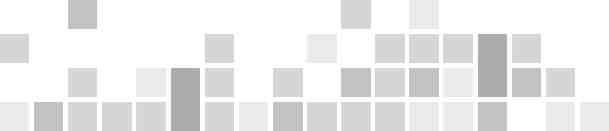 119
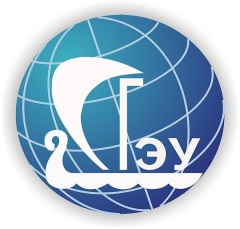 Процесс планирования бюджета программы
Цель процесса: определение порядка и объема обеспечения программы финансовыми ресурсами.

Выходы процесса – разработаны, определены и документированы:
структура статей бюджета программы, позволяющая контролировать затраты на программу в ходе ее реализации;
требования к разработке бюджетов проектов программы и другой деятельности, выполняемой в рамках программы;
оценка стоимости всех составных частей программы;
источники и сроки финансирования программы;
порядок распределения финансовых ресурсов между проектами программы и другой деятельностью, выполняемой в рамках программы;
бюджет программы;
требования к регулярной отчетности по бюджету проектов и другой деятельности программы.
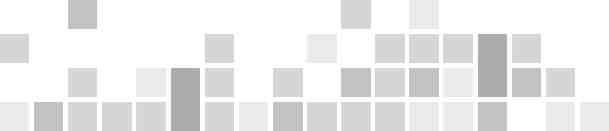 120
Процесс организационного планирования программы
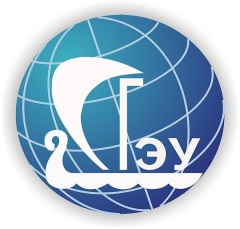 Цель процесса: определение и создание организационной структуры для обеспечения управления и реализации программы.

Выходы процесса - разработаны, определены и документированы:
организационная структура (в том числе определены роли, их подчинение и взаимодействие), ответственная за обеспечение управления и реализации программы, и определен персональный состав данной структуры;
функции, полномочия и ответственность для различных ролей участников программы.
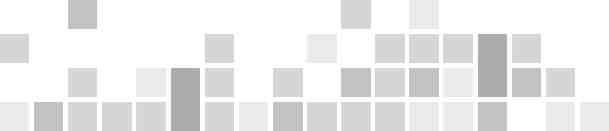 121
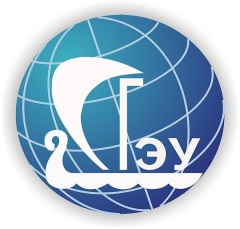 Процесс планирования управления поставщиками программы
Цель процесса: определение порядка и объема обеспечения программы продукцией и услугами, приобретаемыми у сторонних организаций.

Выходы процесса - разработаны, определены и документированы:
анализ необходимости закупки продукции и услуг, определен набор продуктов и услуг, которые необходимо закупить для достижения целей программы;
сроки, в которые должны быть произведены закупки, а также условия (в том числе квалификационные и иные требования к поставщикам), при соблюдении которых они должны быть осуществлены;
процедуры, в соответствии с которыми будут производиться выбор поставщиков и заключение договоров с ними в рамках программы.
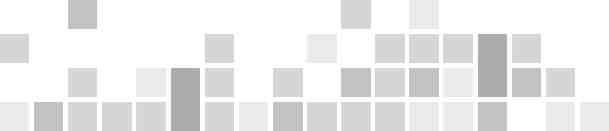 122
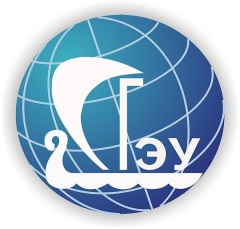 Процесс планирования управления рисками программы
Цель процесса: определение основных рисков программы и порядка управления рисками программы.

Выходы процесса - разработаны, определены и документированы:
наиболее значимые риски программы;
оценка и ранжирование по вероятности и степени влияния на достижение результатов и выгод программы всех идентифицированных рисков;
разработаны мероприятия по изменению вероятности и степени влияния наиболее значимых рисков, а также созданы планы реагирования на случай возникновения таких рисков;
определены и документированы правила управления рисками для проектов программы и другой деятельности, выполняемой в рамках программы, в том числе форма и периодичность обмена информацией о рисках программы, проектов и другой деятельности, входящих в программу.
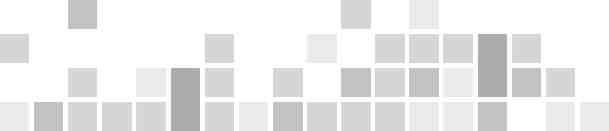 123
Процесс планирования коммуникаций программы
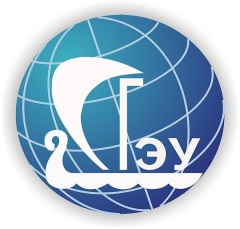 Цель процесса: обеспечение эффективного обмена информацией между лицами, участвующими в реализации программы и заинтересованными в результатах и выгодах программы.

Выходы процесса  - разработаны, определены и документированы:
все участники информационного обмена в рамках программы, а также их потребности в информации;
определены методы и средства распространения информации по про-грамме;
определена процедура разработки, согласования, утверждения, распространения, обновления документации программы, а также процедура ведения архива программы;
места и правила хранения информации по программе;
требования к отчетности для отдельных проектов программы и другой деятельности, выполняемых в рамках программы, и для программы в целом.
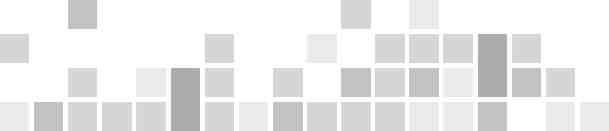 124
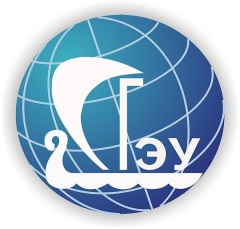 Процесс планирования управления изменениями программы
Цель процесса: определение порядка работы с изменениями в программе.

Выходы процесса - разработан, определен и документирован процесс работы с изменениями в программе, а именно:
а) классификация возможных изменений;
б) критерии для идентификации изменений в проектах и другой деятельности, выполняемой в рамках программы, по которым необходимо принимать решение на уровне программы;
в) уровни полномочий, необходимые для принятия решений по каждому классу изменений;
г) порядок выявления, согласования и утверждения изменений программы;
д) порядок доведения информации об изменениях до заинтересованных сторон в программе.
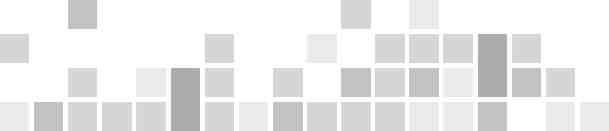 125
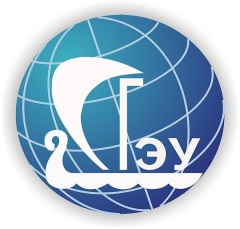 Процесс обеспечения исполнения программы
Цель процесса: скоординированное обеспечение проектов программы и другой деятельности, выполняемой в рамках программы, необходимыми трудовыми, материальными, финансовыми и информационными ресурсами для своевременного достижения целей и извлечения выгод программы с учетом существующих ограничений.

Выходы процесса:
заключены контракты с поставщиками в соответствии с расписанием программы;
получены и документально зафиксированы промежуточные и/или окончательные результаты программы, а также достигнутые (полученные) выгоды;
выполнены намеченные корректирующие и предупреждающие действия;
документация по программе (в том числе отчетность) актуализирована и размещена в архиве согласно принятым в программе правилам;
изменения осуществлены согласно принятым в программе правилам.
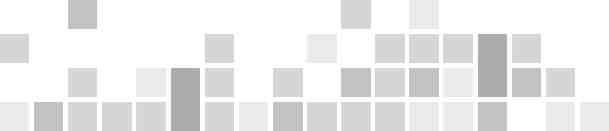 126
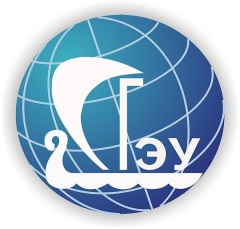 Процесс запуска проекта программы
Цель процесса: своевременная инициация и запуск проекта в соответствии с расписанием программы.

Выход процесса:
сформирован и утвержден документ, определяющий параметры проекта, установленные ГОСТ Р 54869—2011 (подраздел 5.2).
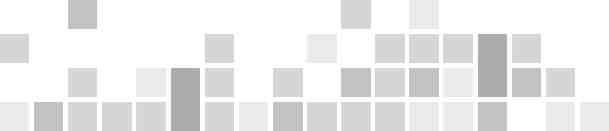 127
Процесс контроля выполнения программы и управления изменениями программы
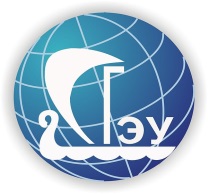 Цель процесса: оперативное выявление отклонений между текущими (фактическими) и плановым показателями программы по целям, выгодам, содержанию, срокам и бюджету; управление изменениями в соответствии с утвержденной процедурой управления изменениями.

Выходы процесса:
документированы результаты регулярной проверки состояния программы, в частности отклонения от планов по выгодам, содержанию, срокам и бюджету. Выявленные отклонения проанализированы в целях определения причин их возникновения;
на основании выявленных и проанализированных отклонений сформирован отчет по прогнозам исполнения программы;
сформированы корректирующие и предупреждающие действия;
отчеты о выполнении работ программы соответствуют утвержденной системе отчетности по программе;
зафиксированы все запросы на изменения, требующие решения на уровне программы;
приняты решения по зафиксированным запросам на изменения.
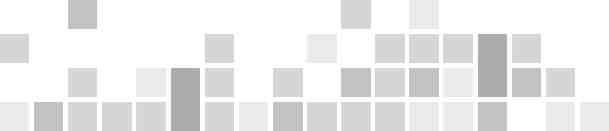 128
Процесс приемки результатов проектов и организация использования промежуточных выгод программы
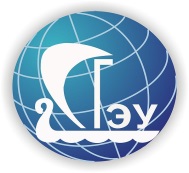 Цель процесса: организация приемки результатов проектов программы для их передачи в другие проекты программы либо для применения полученных промежуточных или итоговых выгод.

Выходы процесса:
полученные результаты проектов зафиксированы, проведена оценка соответствия полученных результатов зафиксированным в рамках процессов планирования требованиям к результатам;
результаты проектов в соответствии с расписанием программы переданы для использования в другие проекты или для использования в другой деятельности, выполняемой в рамках программы;
полученные выгоды зафиксированы, проведена оценка соответствия полученных выгод зафиксированным в рамках процессов планирования критериям достижения выгод;
полученные выгоды в соответствии с расписанием программы переданы для использования в другие проекты или для использования в другой деятельности, выполняемой в рамках программы;
все заинтересованные стороны проинформированы о возможности использования полученных результатов и выгод программы.
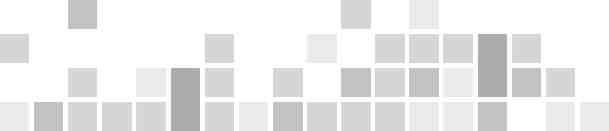 129
Процесс закрытия проекта программы
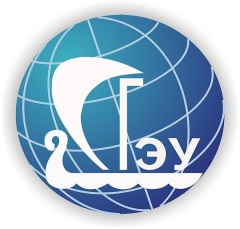 Цель процесса: подтверждение завершения и оценка результатов завершившегося (прекращенного) проекта, высвобождение ресурсов проекта для дальнейшего использования в программе, оценка достигнутых в проекте целей и полученных результатов.

Выходы процесса:
проанализирован отчет о завершении проекта;
документально зафиксирован факт закрытия (прекращения) проекта;
архив завершенного проекта включен в архив документов программы;
ресурсы (в том числе команда), использовавшиеся в рамках проекта, переданы в другие проекты программы (или для выполнения работ в рамках другой деятельности, входящей в программу) или выведены из программы.
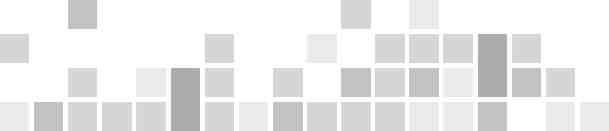 130
Процесс завершения программы
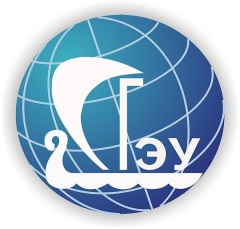 Цель процесса: формальное закрытие программы.

Выходы процесса:
сформирован финальный отчет о выполнении программы;
дана формальная оценка успешности программы в соответствии с определенными для программы критериями успешности;
сформирован отчет о достигнутых целях и полученных в рамках программы выгодах и предоставлен основным заинтересованным сторонам программы;
расформирована организационная структура, ответственная за обеспечение управления и реализации программы;
сформирован архив документов программы;
команда программы и основные заинтересованные стороны проинформированы об окончании программы.
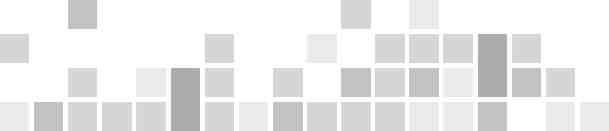 131
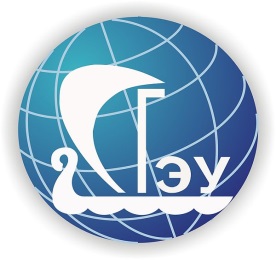 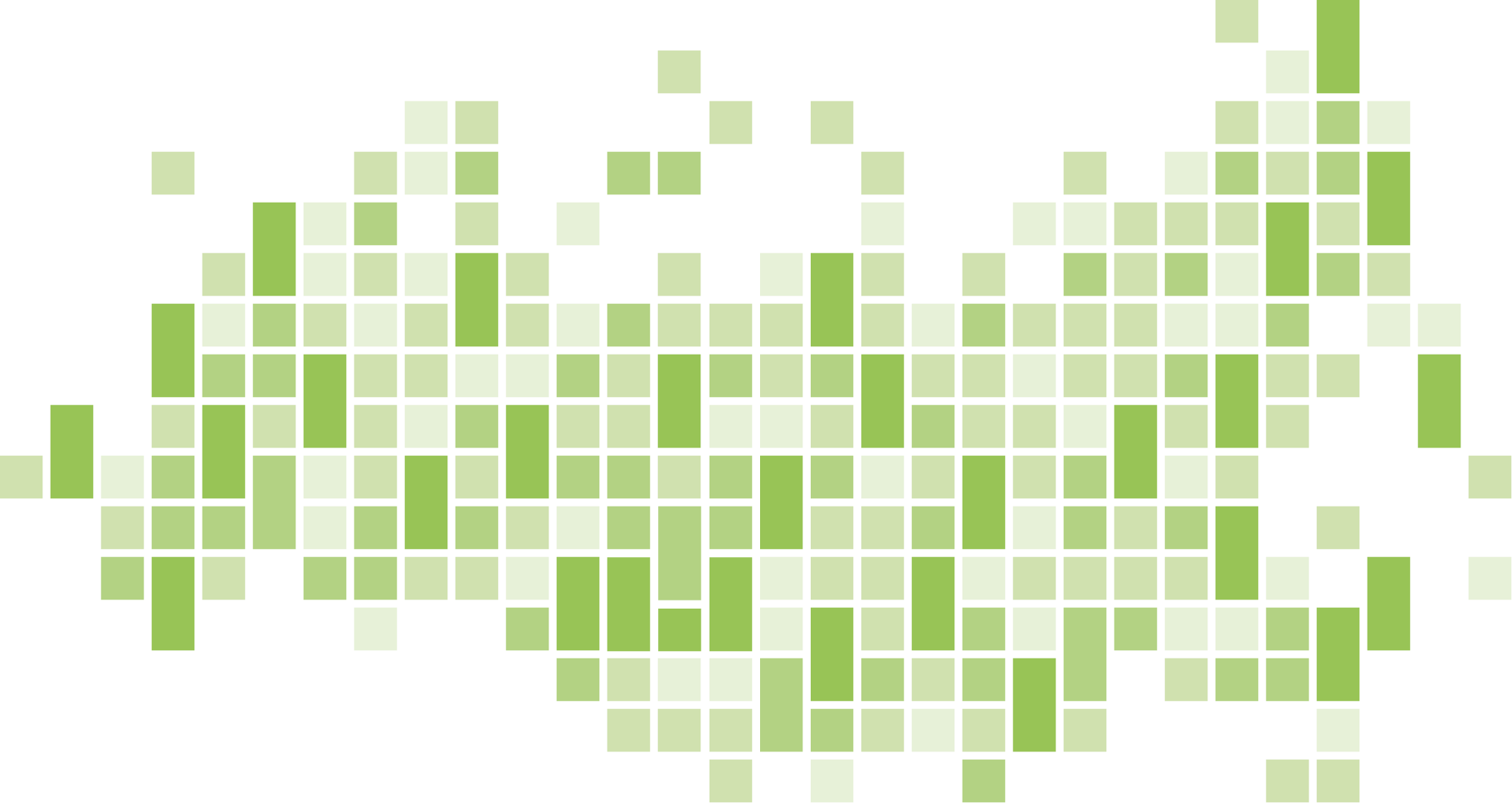 УПРАВЛЕНИЕ ПОРТФЕЛЕМ ПРОЕКТОВ
2017г.
132
Ключевые термины
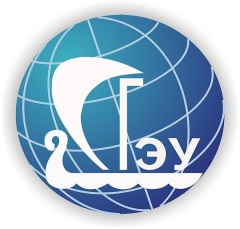 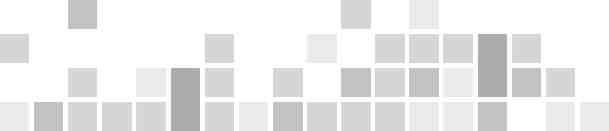 133
Ключевые термины
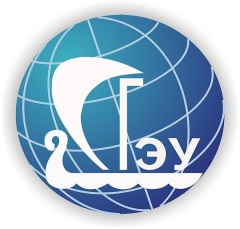 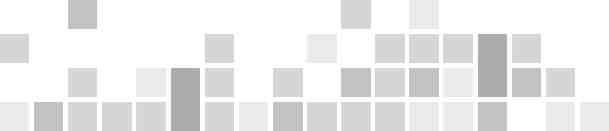 134
Организационная структура  управления портфелем проектов. Основные роли управления портфелем
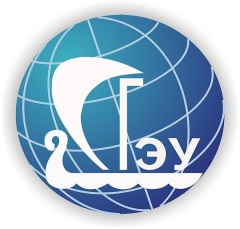 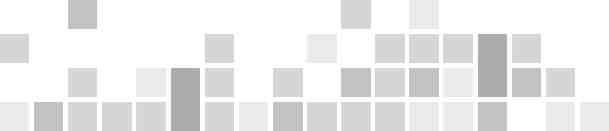 135
Управление компонентами портфеля
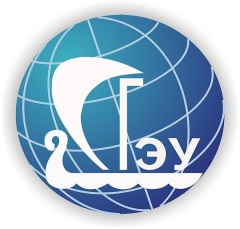 Для каждого из компонентов портфеля должна быть сформирована организационная структура управления:

для проектов - ГОСТ Р 54869—2011 (раздел 4) 
для программ - ГОСТ Р 54871—2011 (раздел 4)
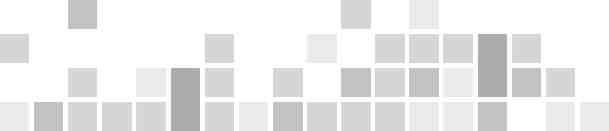 136
Взаимосвязь основных ролей в управлении портфелем
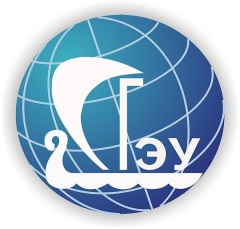 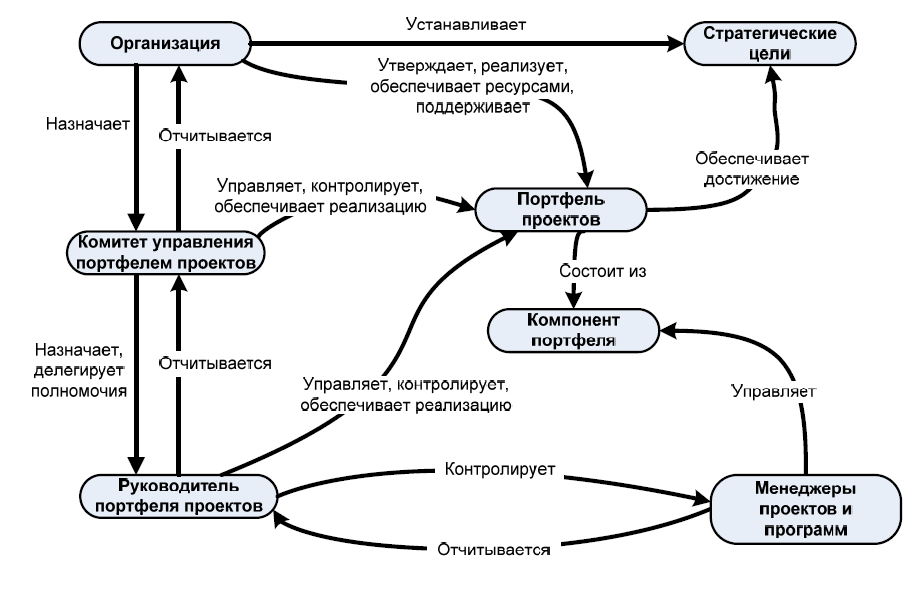 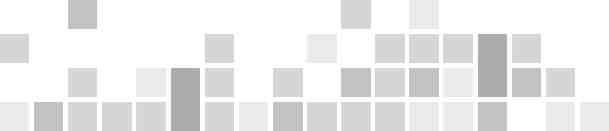 137
Портфель проектов и цели организации
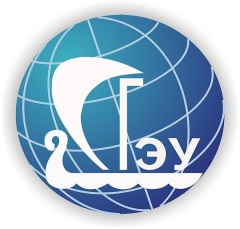 Портфель проектов - совокупность программ, проектов и других видов деятельности, объединенных для обеспечения эффективного управления, нацеленного на достижение стратегических целей организации. 

Управление портфелем проектов - это централизованное управление одним или несколькими портфелями проектов, в рамках которых проводится  идентификация, ранжирование, утверждение, руководство и контроль реализации проектов, программ и других видов деятельности, осуществляемое для достижения конкретных стратегических целей. (ГОСТ Р ИСО 21500—2014)
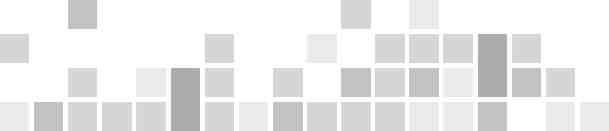 138
Портфель проектов и цели организации
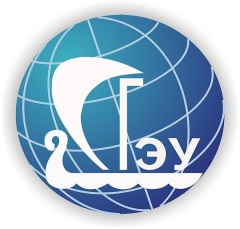 Управление портфелем проектов направлено на достижение стратегических целей организации путем формирования, оптимизации, мониторинга и контроля, управления изменениями портфеля проектов в условиях определенных ограничений.

Управление портфелем проектов обеспечивает связь между уровнем стратегического управления в организации и уровнем управления проектами и программами. (ГОСТ Р 54870―2011)
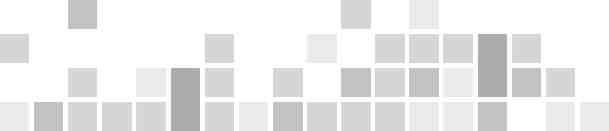 139
Процессы управления портфелем
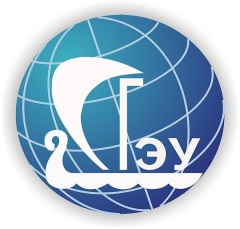 1. Группа процессов обеспечения управления портфелем
2. Группа процессов формирования портфеля проектов
3. Группа процессов мониторинга и контроля портфеля проектов
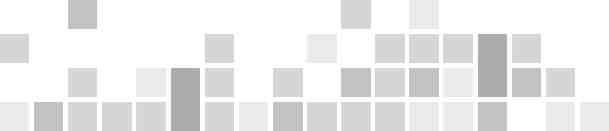 140
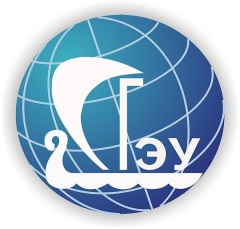 Группа процессов обеспечения управления портфелем
1. Процесс сбора информации об условиях, ограничениях и требованиях к портфелю проектов.

2. Процесс формализации процедур управления и параметров оценки портфеля проектов.
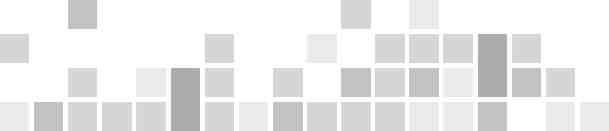 141
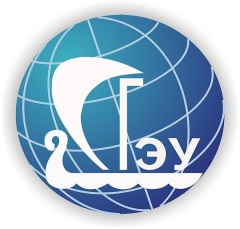 Процесс сбора информации об условиях, ограничениях и требованиях к портфелю проектов
Цель процесса: обеспечение команды управления портфелем достоверной информацией для определения структуры и состава портфеля проектов, а также определение принципов управления портфелем проектов.

Выходы процесса:
данные о миссии, стратегических целях и приоритетах организации в части управления портфелем;
данные об ограничениях портфеля (по бюджету, человеческим ресурсам и др.);
информация, влияющая на стратегические решения управления организацией и портфелем проектов (рыночная конъюнктура, требования законодательства, изменения политической обстановки и др.).
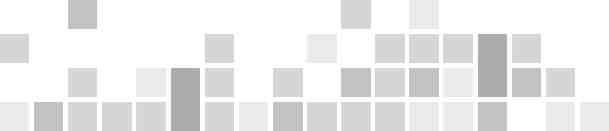 142
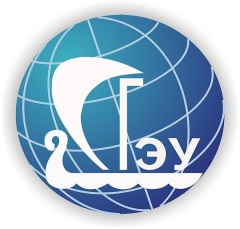 Процесс формализации процедур управления и параметров оценки портфеля проектов
Цель процесса: установление единой системы формальных методик, процедур и критериев для управления портфелем проектов.

Выходы процесса - определены и утверждены:
перечень категорий компонентов портфеля;
перечень параметров оценки компонентов для каждой категории;
перечень методик оценки и анализа параметров оценки компонентов;
интегральный показатель, отражающий степень важности и инвестиционной привлекательности компонента;
перечень показателей портфеля;
нормативно-регламентные документы (регламенты, положения и т.п.) по управлению портфелем проектов.
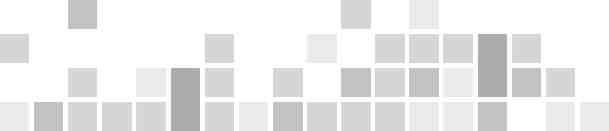 143
Группа процессов формирования портфеля проектов
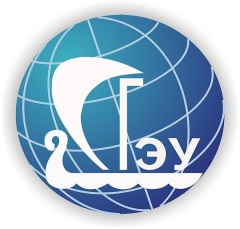 Процесс идентификации компонентов портфеля
Процесс оценки компонентов портфеля
Процесс расстановки приоритетов
Процесс оптимизации и балансировки портфеля проектов
Процесс авторизации портфеля проектов
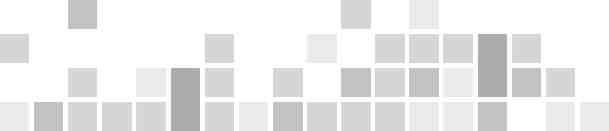 144
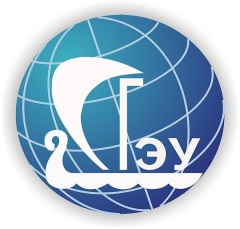 Процесс идентификации компонентов портфеля проектов
Цель процесса: унификация, категоризация и структуризация информации о существующих предложениях по инициации новых проектов, а также реализуемых в настоящий момент проектах и программах в рамках портфеля проектов.

Выходы процесса – определены и документированы:
перечень всех потенциальных компонентов портфеля проектов, сгруппированных по категориям;
перечень отклоненных компонентов портфеля;
перечень реализуемых в настоящий момент компонентов портфеля, сгруппированных по категориям;
перечень компонентов, по которым требуется дополнительная информация для анализа.
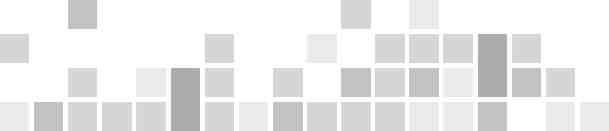 145
Процесс оценки компонентов портфеля проектов
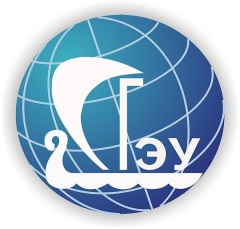 Цель процесса: сбор и подготовка объективной и полной информации о потенциальных и текущих компонентах портфеля для принятия обоснованного решения по ранжированию и приоритизации компонентов.

Выходы процесса - определены и документированы:
перечень потенциальных компонентов портфеля с оценками по всем критериям;
перечень реализуемых компонентов портфеля с оценками (при необходимости).
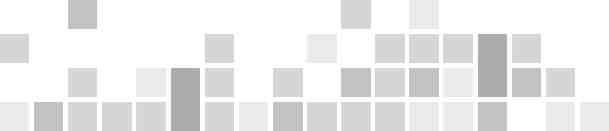 146
Процесс расстановки приоритетов
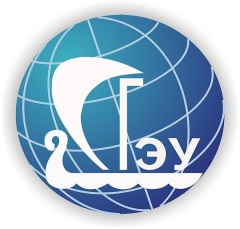 Цель процесса: ранжирование и определение приоритетов компонентов по интегральному показателю и/или обоснованной необходимости для организации.

Выходы процесса - определены и документированы:
перечень всех потенциальных компонентов портфеля с общей оценкой (приоритетом) компонента;
перечень реализуемых компонентов портфеля с новым рейтингом и приоритетом (при необходимости).
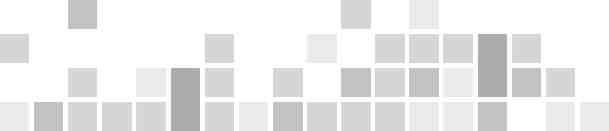 147
Процесс оптимизации и балансировки портфеля проектов
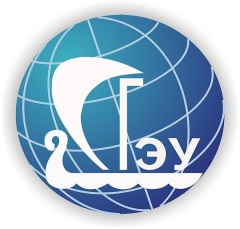 Цель процесса: формирование оптимального перечня компонентов, наилучшим образом обеспечивающих достижение стратегических целей организации с учетом существующих ограничений.

Выходы процесса - определены и документированы:
перечень компонентов, рекомендованных к реализации в рамках портфеля;
перечень компонентов, не рекомендованных к включению в состав портфеля (отклоненные компоненты, компоненты, реализацию которых необходимо остановить и т.п.);
структура портфеля;
результаты укрупненного распределения бюджета и ресурсов для одобренных компонентов.
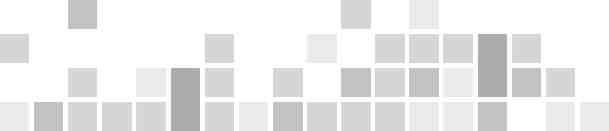 148
Процесс авторизации портфеля проектов
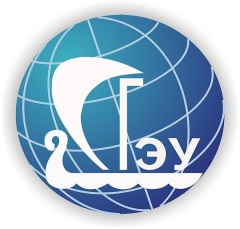 Цель процесса: формальные одобрение и утверждение состава текущего портфеля проектов, распределения ресурсов и бюджета портфеля между компонентами, утвержденными к реализации.

Выходы процесса - утверждены:
структура портфеля проектов и перечень компонентов, вошедших в состав портфеля;
утвержден перечень компонентов, не вошедших в состав текущего портфеля (отклоненные компоненты, компоненты, реализацию которых необходимо остановить и т.п.);
утверждено распределение бюджетов и ресурсов для одобренных компонентов.
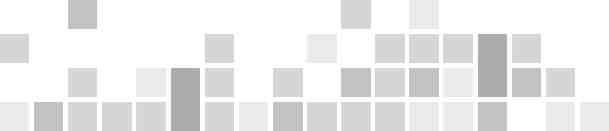 149
Группа процессов мониторинга и контроля портфеля проектов
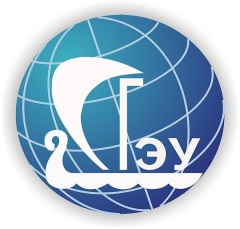 1. Процесс контроля реализации портфеля проектов
2. Процесс управления изменениями
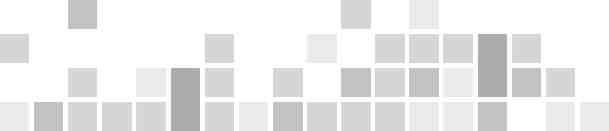 150
Процесс контроля реализации портфеля проектов
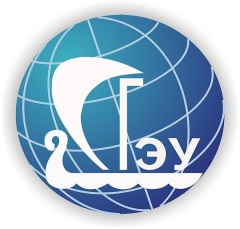 Цель процесса: оперативное выявление отклонений текущих показателей от плановых показателей портфеля и обеспечение корректирующих действий для их устранения.

Выходы процесса:
отчеты об исполнении компонентов портфеля и портфеля в целом;
запросы на изменения портфеля проектов;
управленческие решения, включая следующие:
решения по внесению изменений в состав компонентов портфеля;
решения по изменению приоритетов компонентов портфеля проектов;
решения по перераспределению ресурсов между компонентами портфеля;
решения по корректировке отдельных компонентов портфеля;
рекомендации по изменению методологии управления портфелем.
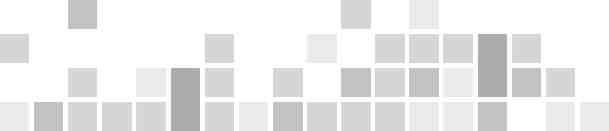 151
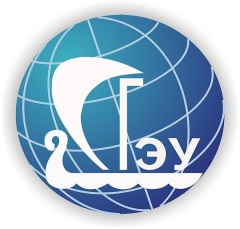 Процесс управления изменениями портфеля проектов
Цель процесса: внесение управляемых изменений в состав портфеля и перераспределение ресурсов при изменении внешних и внутренних условий.

Выходы процесса:
запросы на изменения для дополнительного анализа;
утвержденные запросы на изменения;
скорректированный портфель/компонент портфеля в соответствии с утвержденным запросом на изменение.
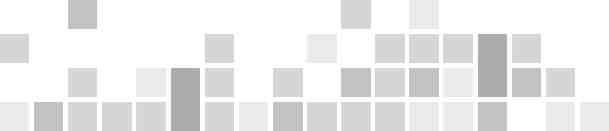 152
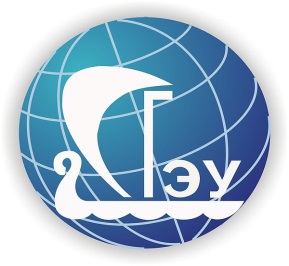 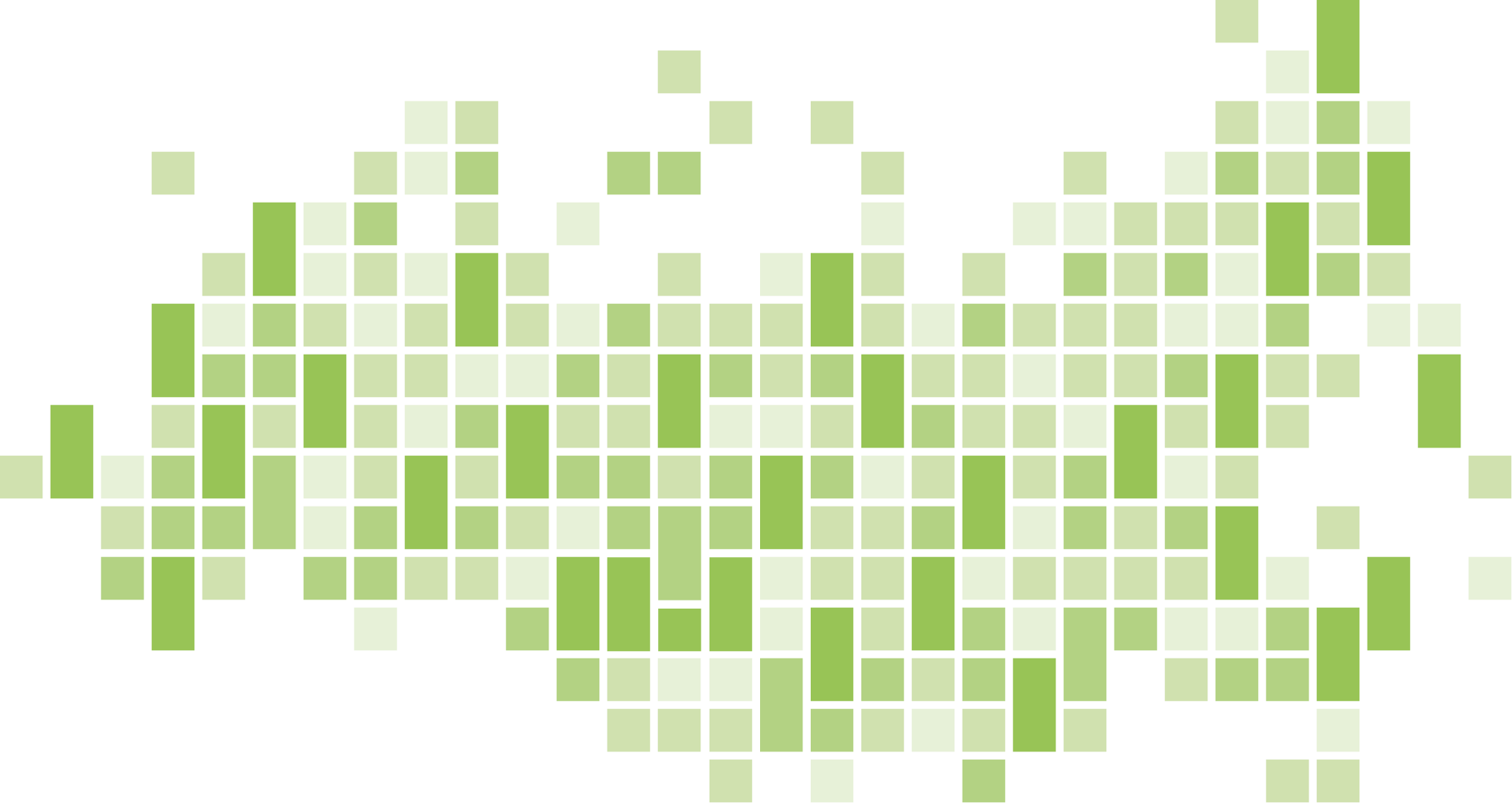 СИСТЕМА МЕНЕДЖМЕНТА ПРОЕКТНОЙ ДЕЯТЕЛЬНОСТИ(СМПД)
2017г.
153
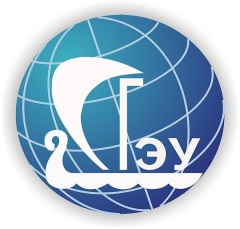 Проектное управление для организации
Четкое определение целей, результатов и границ проекта
Разработка необходимого количества планов
Построение эффективной системы контроля
Исключение (минимизация) переделок
Определение ролей, полномочий и ответственности
Эффективное использование матричной структуры
Общие правила коммуникаций, единое информационное пространство
Снижение управленческих издержек
Анализ заинтересованных сторон и рисков проекта
Планирование реагирования и учет рисков в планах
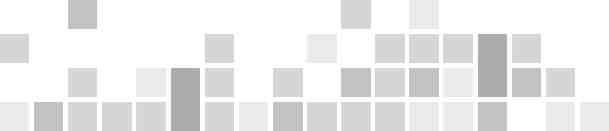 П. Шестопалов, ВЫГОДЫ И ВОЗМОЖНОСТИ ПРОЕКТНОГО УПРАВЛЕНИЯ В  ОРГАНАХ  ГОСУДАРСТВЕННОЙ  ВЛАСТИ
154
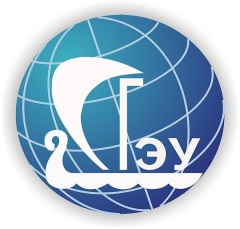 Проектная деятельность в организации
Проектная деятельность - деятельность, осуществляемая в организации в виде проектов, которые могут объединяться в программы и портфели проектов, и включающая, в случае необходимости, связанные мероприятия.
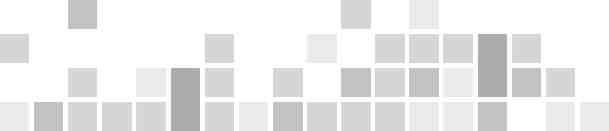 155
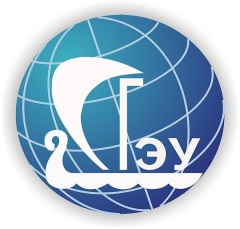 Проектная деятельность в организации
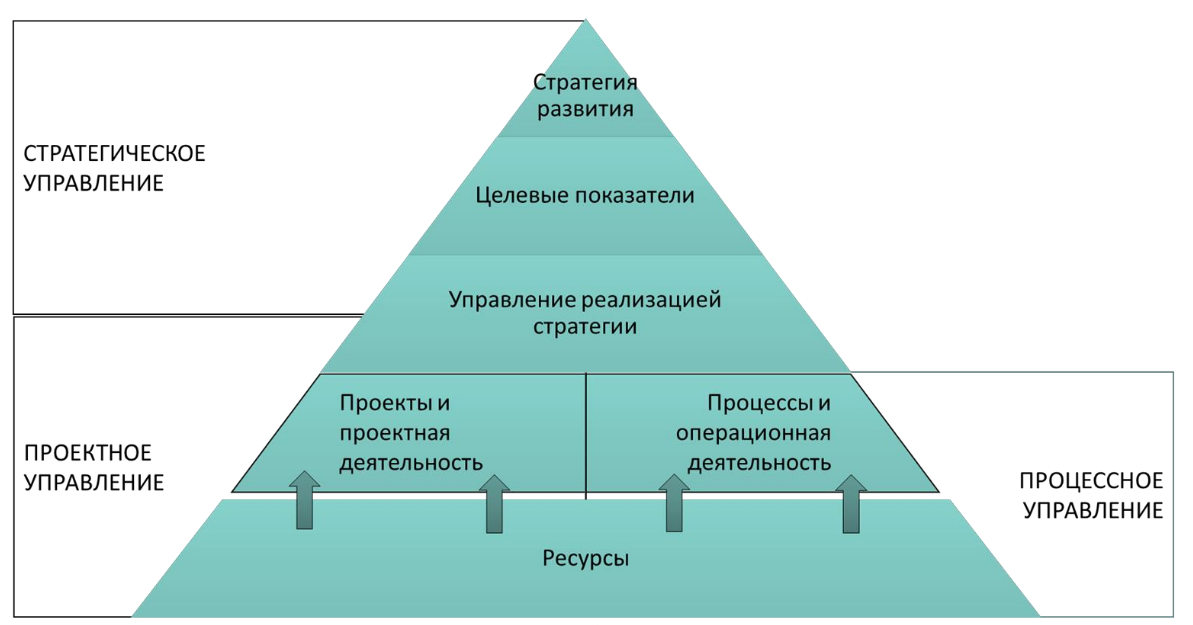 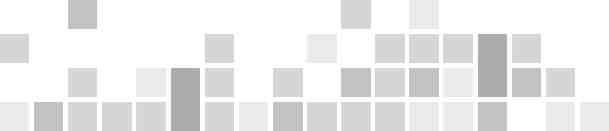 П. Шестопалов, ПРОЕКТНОЕ УПРАВЛЕНИЕ В ГОСУДАРСТВЕННОМ СЕКТОРЕ
156
Когда необходима СМПД
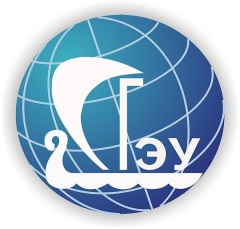 Большое количество проектов
Сложная организационная структура
Высокий уровень неопределенности
Значительная роль внешних факторов
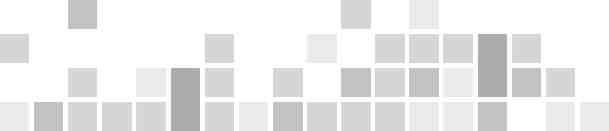 157
Чем управляет СПМД
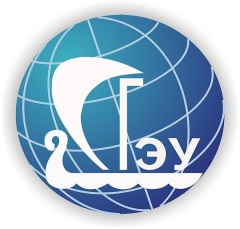 Проекты
Программы
Портфели
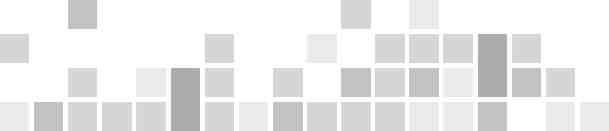 158
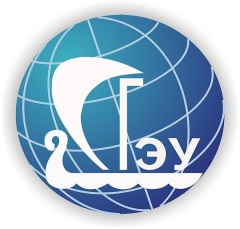 Требования к СМПД
Согласованность с заинтересованными сторонами на всех уровнях в организации
Оценка качества проектной деятельности в организации
Интеграция СПМД с другими аспектами деятельности организации (финансы, кадры, закупки и т.п.)
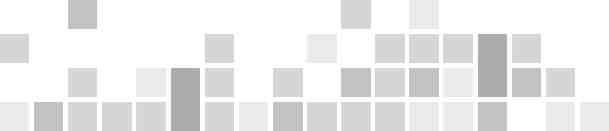 159